Famous
CANADIANS
Who is Canadian?
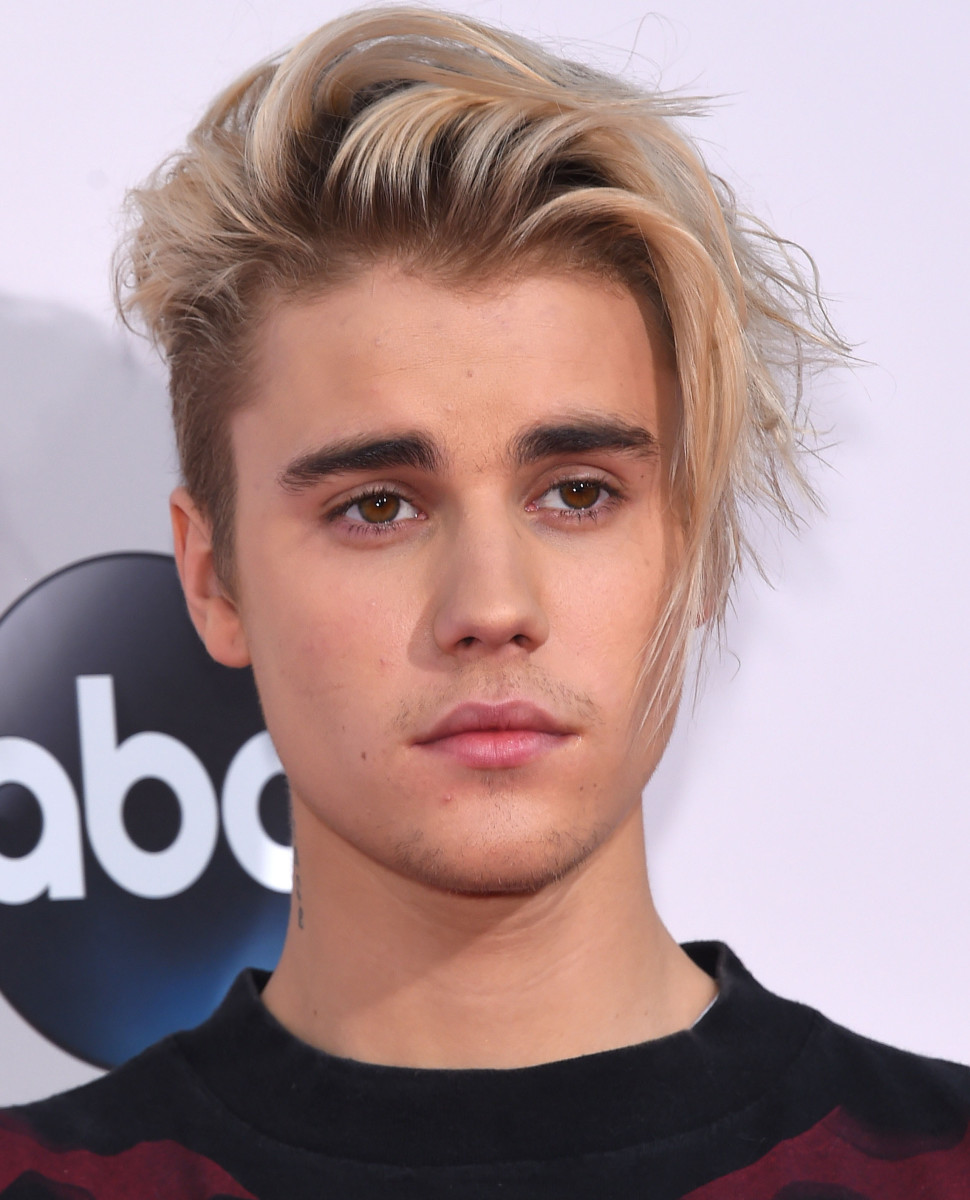 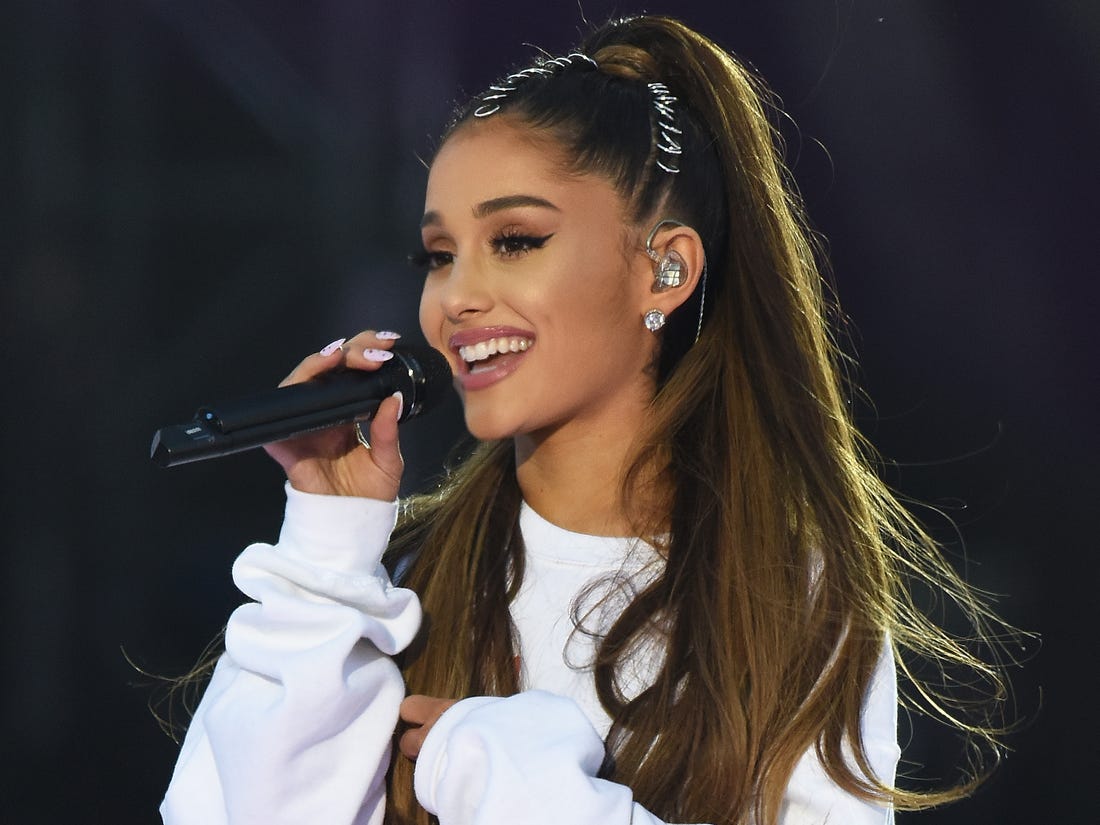 Justin Bieber
Ariana Grande
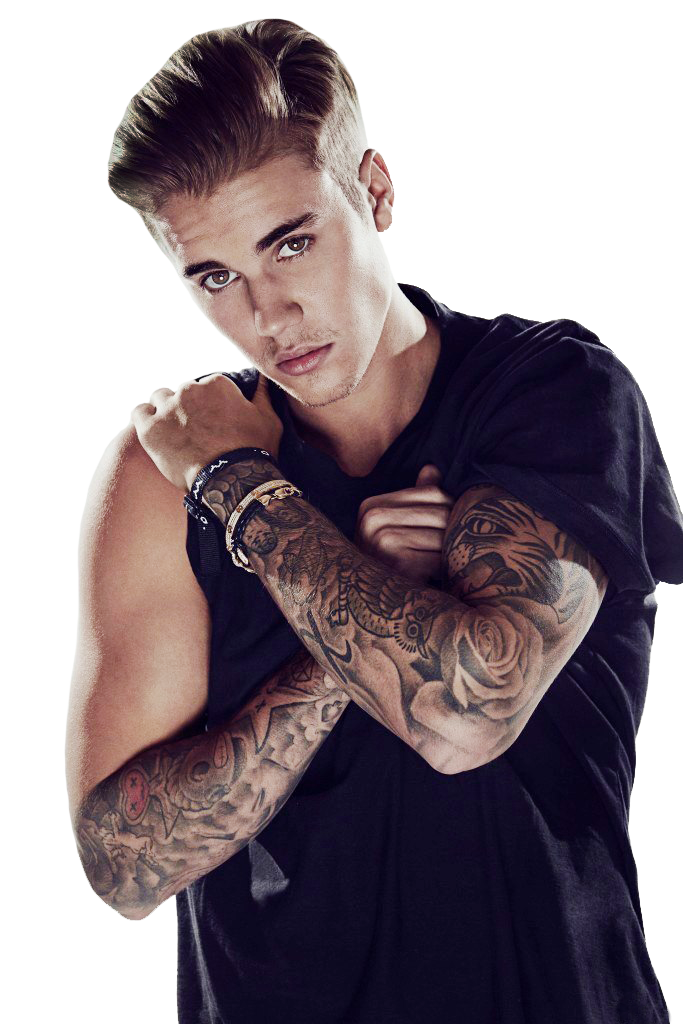 Baby (2010)
As Long as You Love Me (2013)
Let Me Love You (2013) 
Love Yourself (2015)
I Don’t Care (2019)
Sorry (2019)
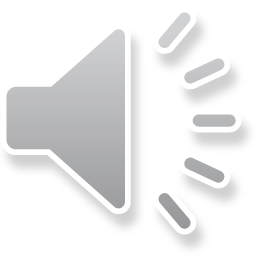 Who is Canadian?
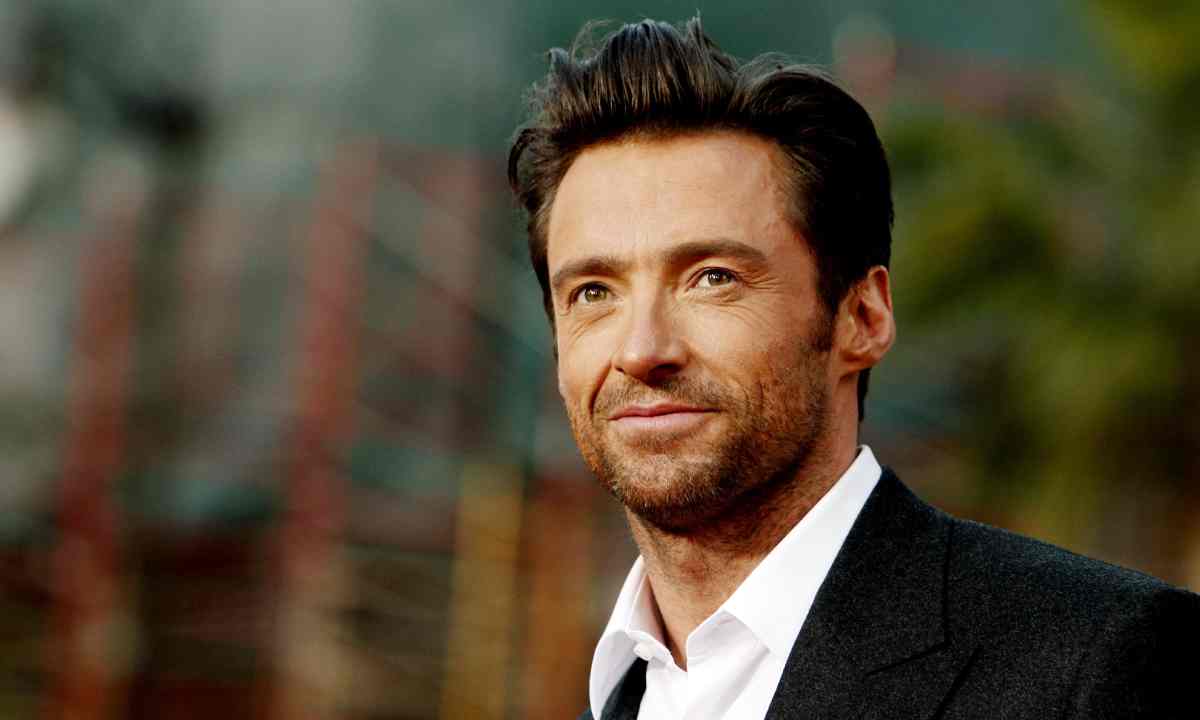 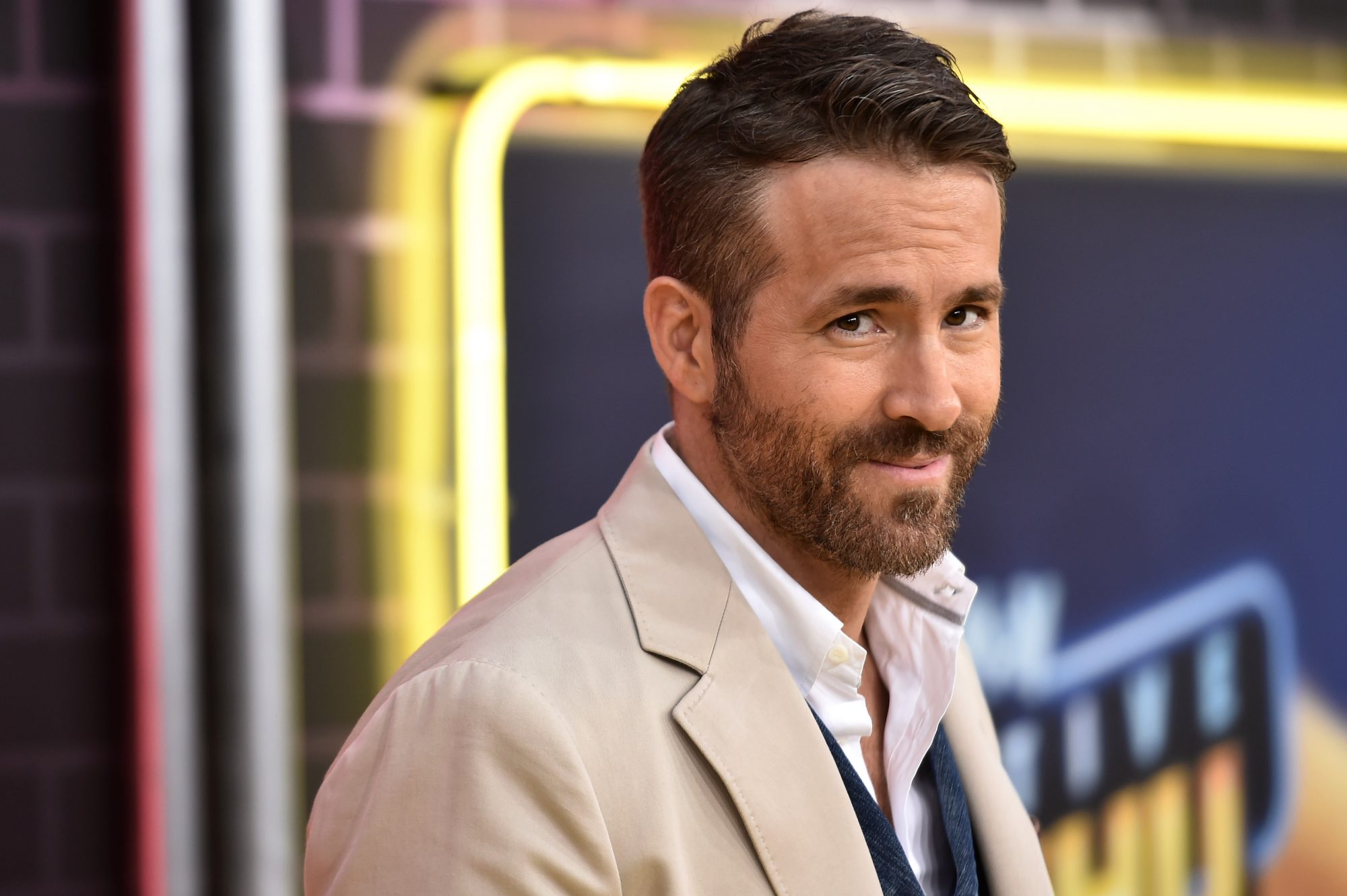 Ryan Reynolds
Hugh Jackman
Van Wilder (2002) 
The Amityville Horror (2005) 
Just Friends (2005) 
Buried (2010)
Green Lantern (2011) 
Deadpool (2016) 
Deadpool 2 (2018)
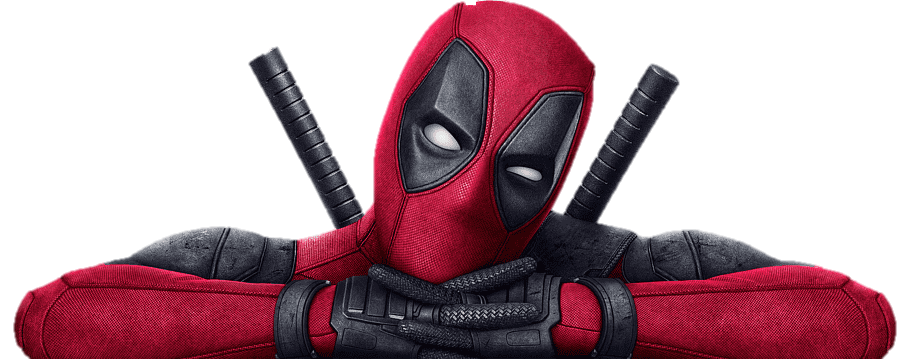 Who is Canadian?
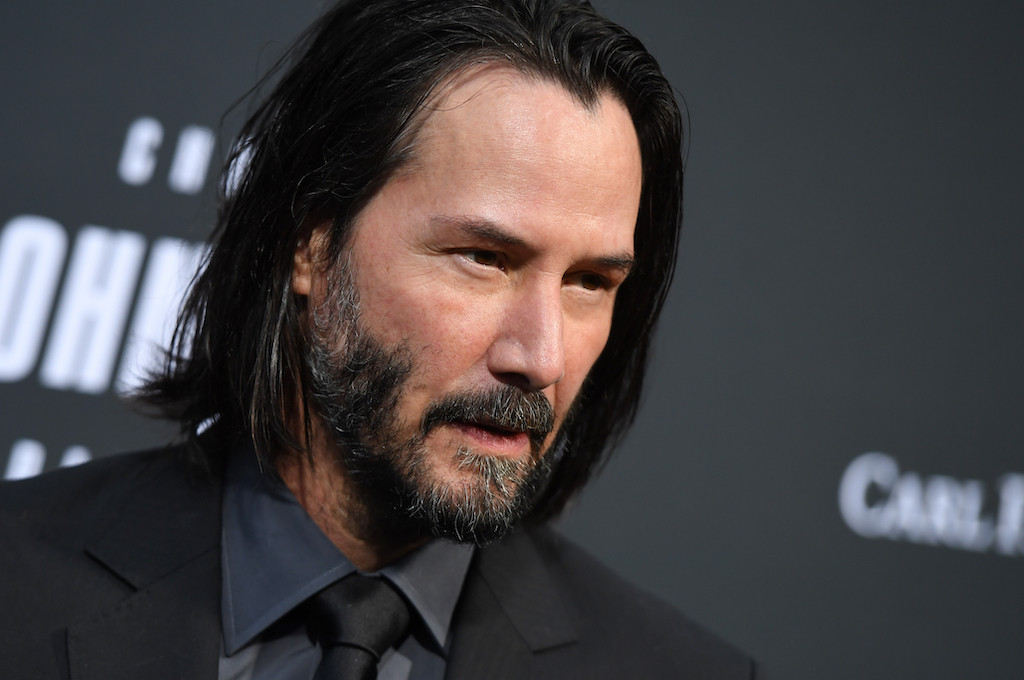 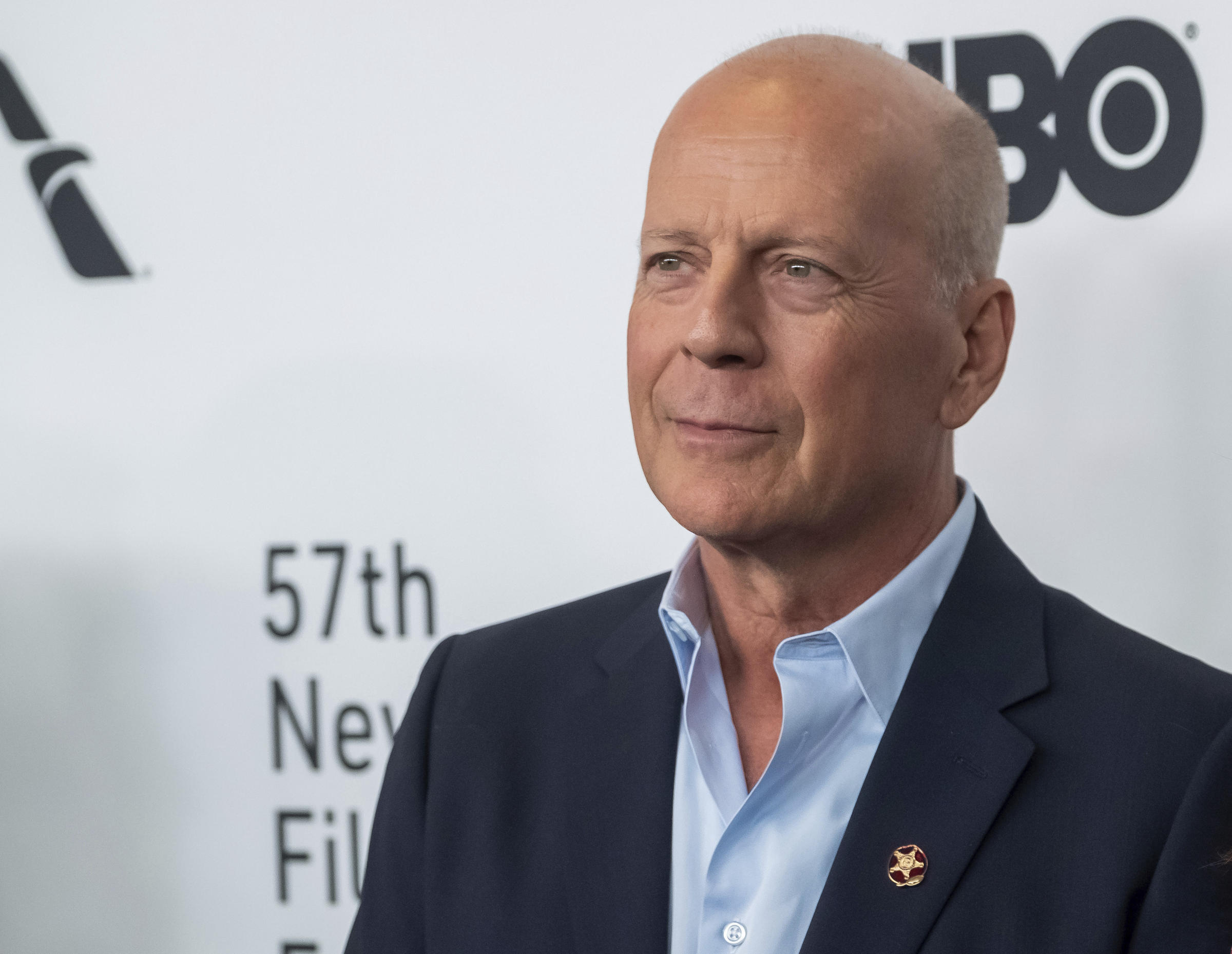 Bruce Willis
Keanu Reeves
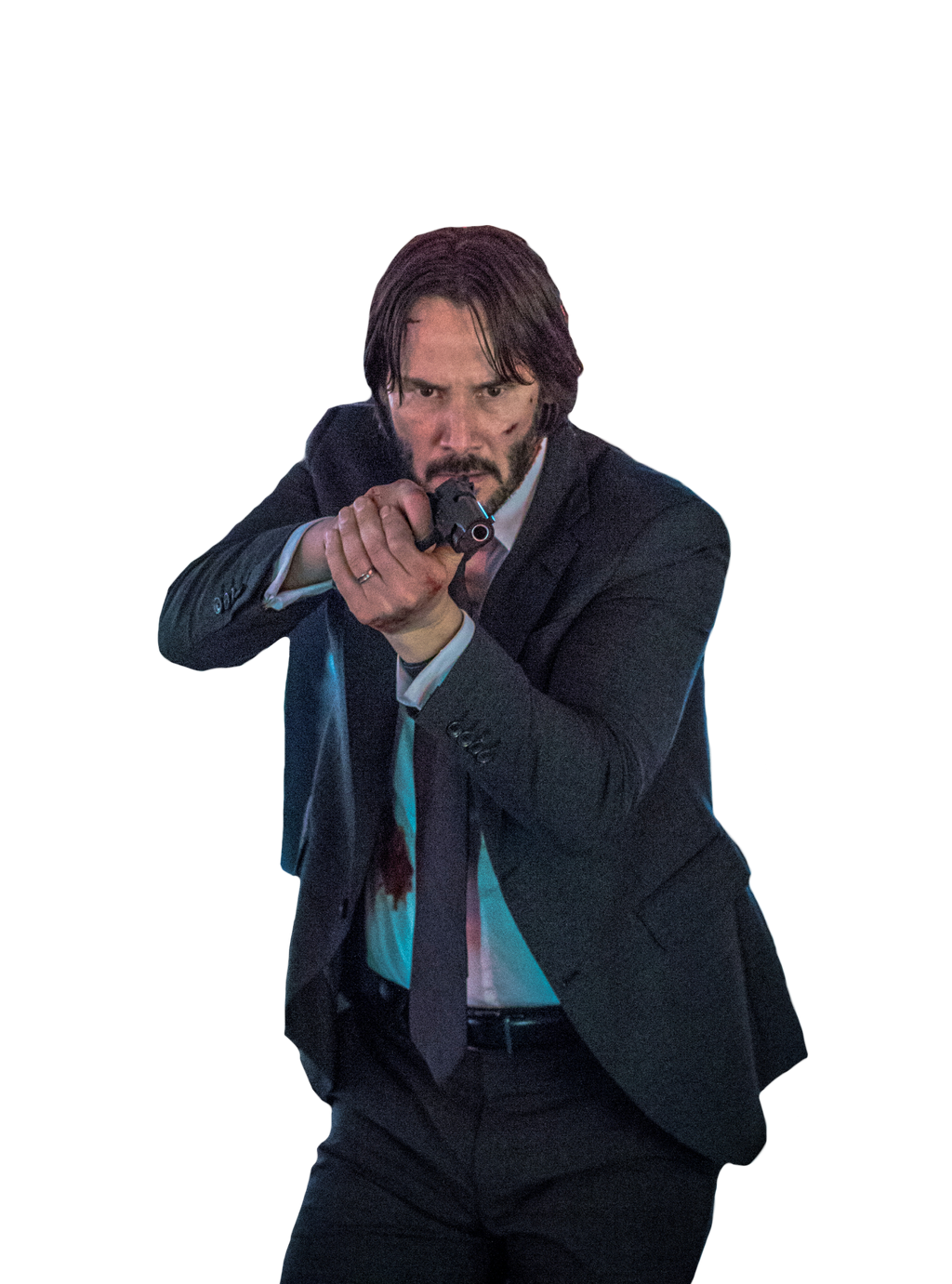 Bill and Ted’s Excellent Adventure (1989)
Point Break (1991) 
Speed (1994) 
The Matrix (1999)
Constantine (2005) 
John Wick (2014) 
John Wick:  Chapter 2 (2017)
John Wick:  Chapter 3 (2019)
Who is Canadian?
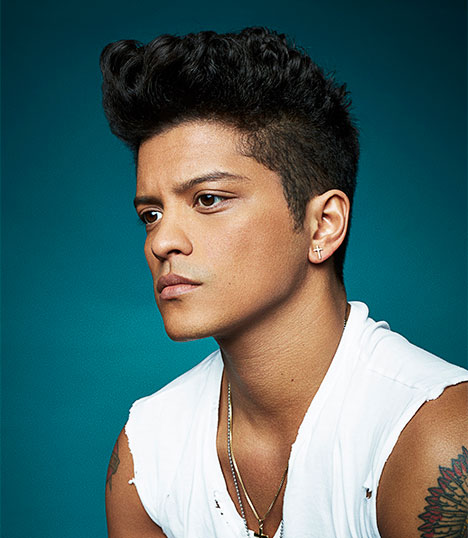 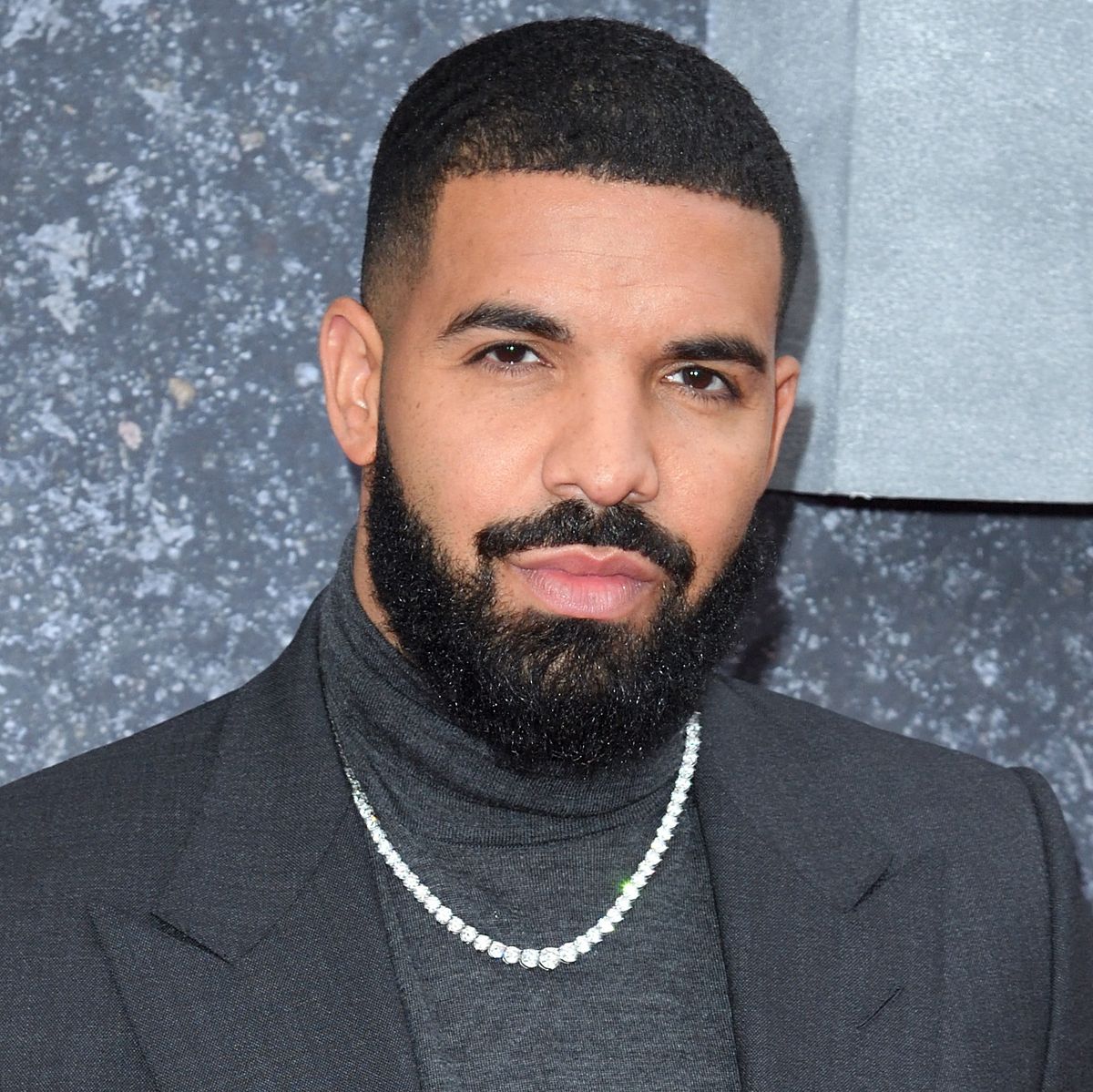 Drake
Bruno Mars
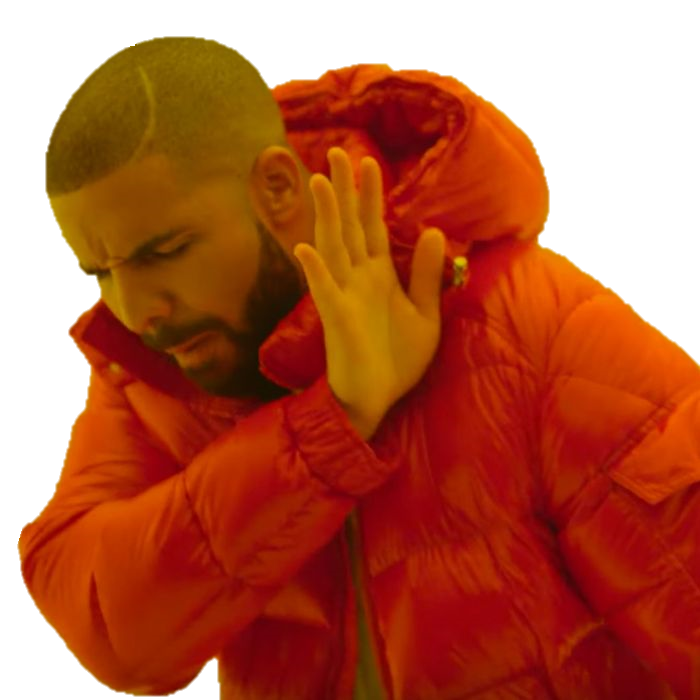 Marvin’s Room (2011)
Take Care (2011)
The Motto (2012)
Hold on, We’re Going Home (2013)
Started From the Bottom (2013)  
Hotline Bling (2015) 
Passionfruit (2017)
God’s Plan (2018)
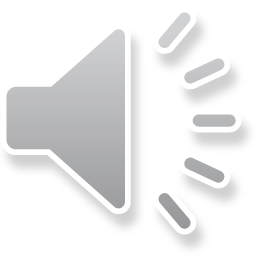 Who is Canadian?
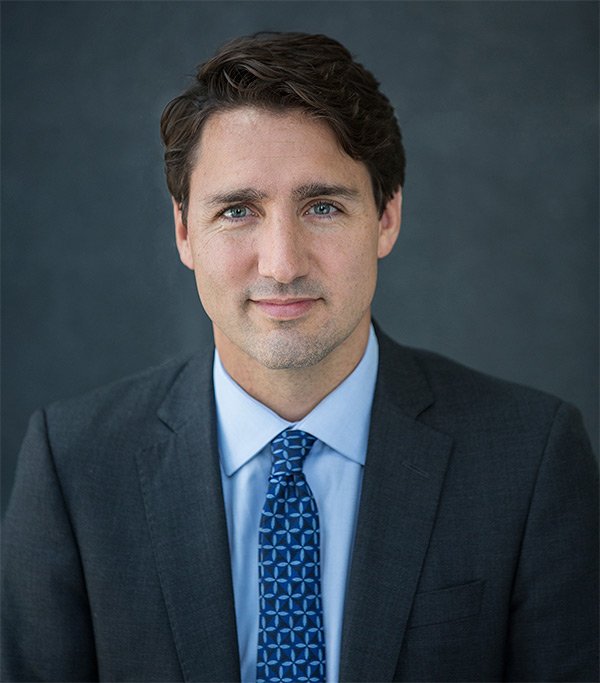 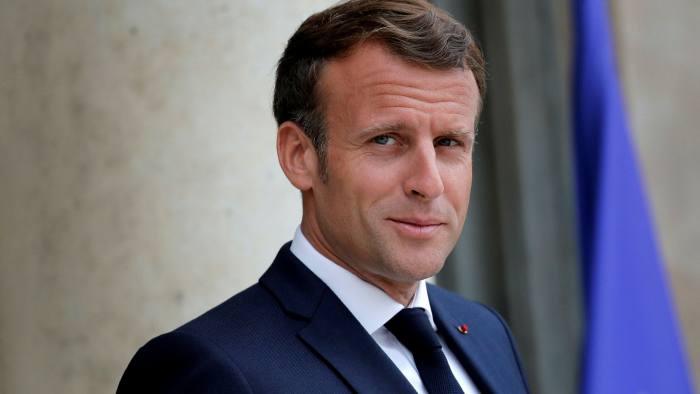 Justin Trudeau
Emanuel Macron
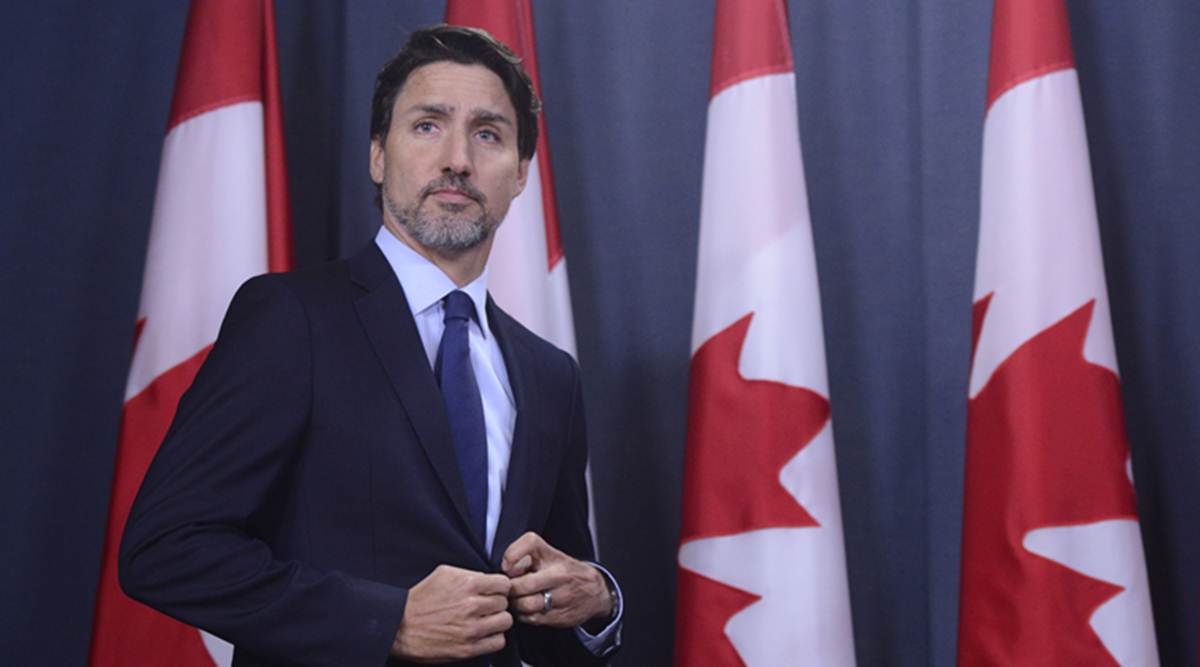 Who is Canadian?
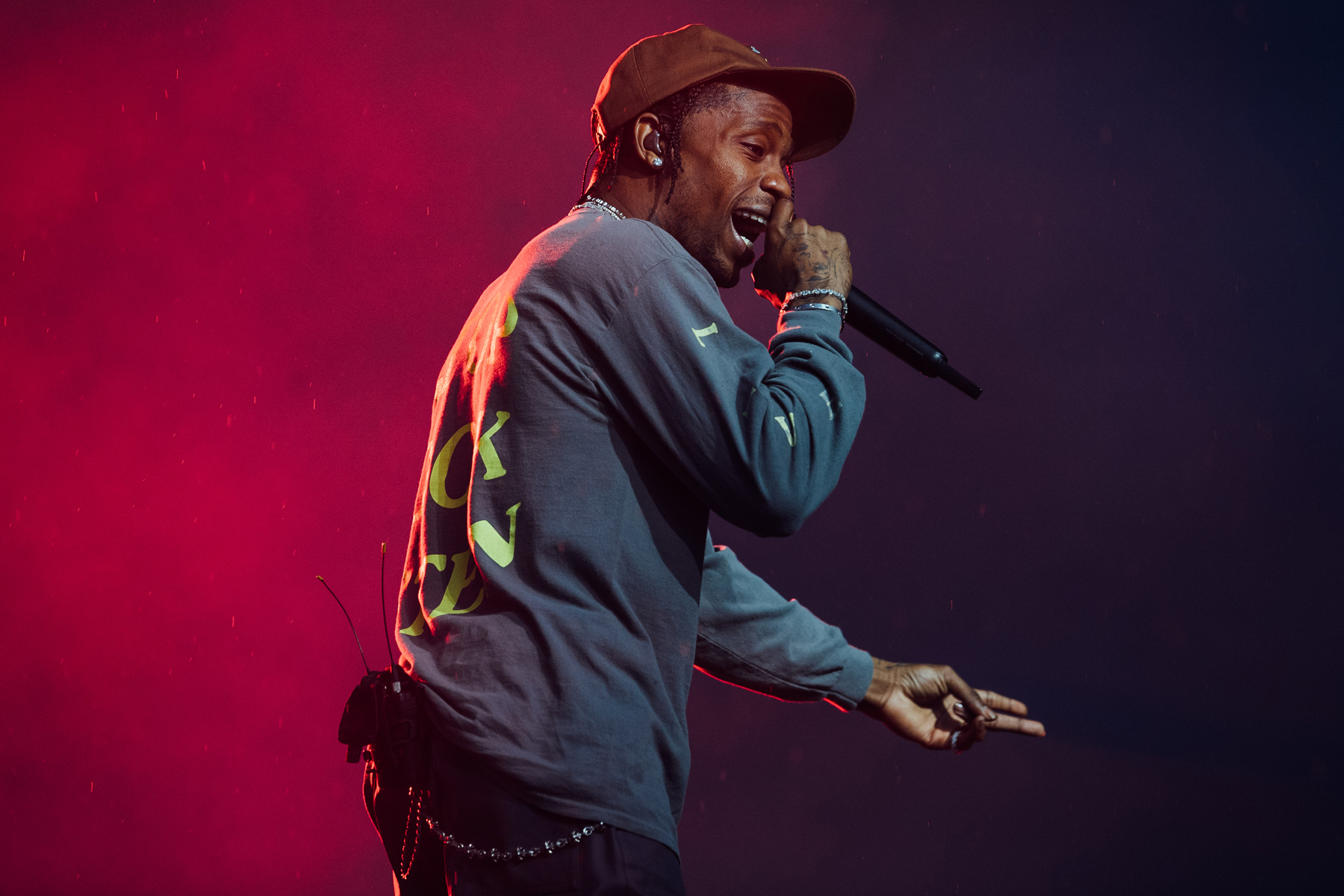 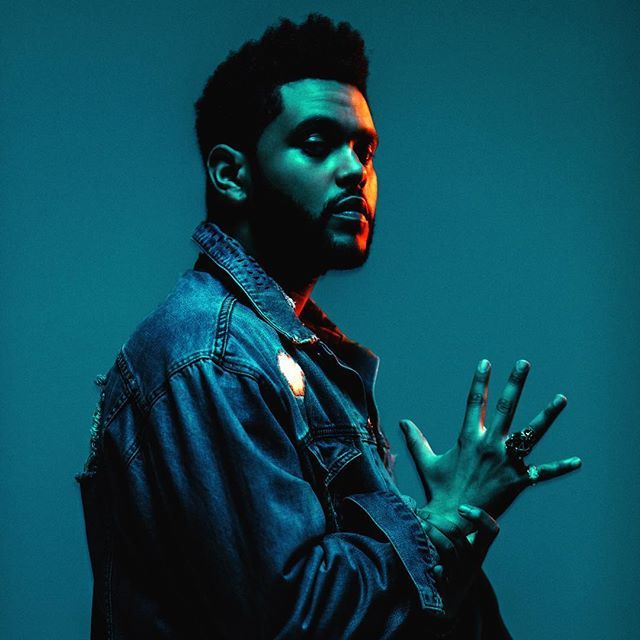 Travis Scott
The Weeknd
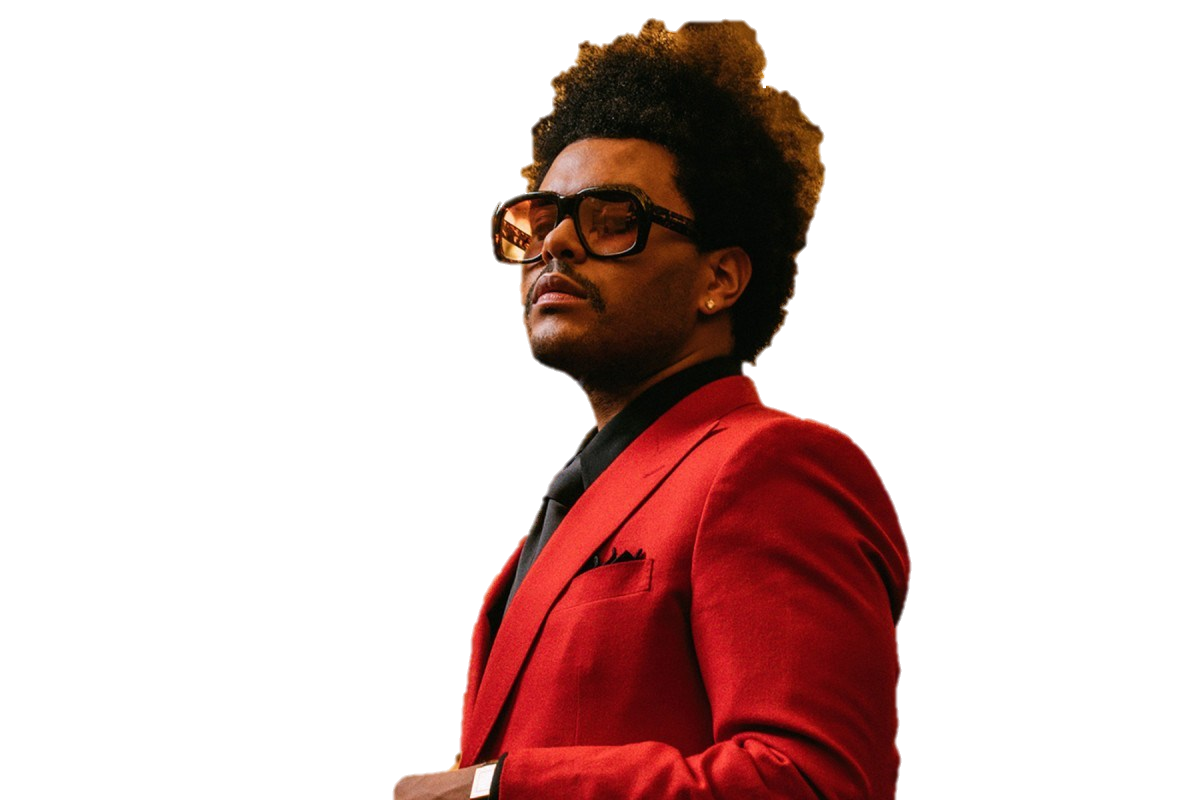 Wicked Games (2011) 
The Hills (2015)
Starboy (2016) 
I Can’t Feel My Face (2018)
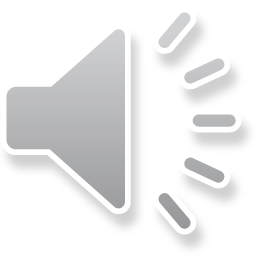 Who is Canadian?
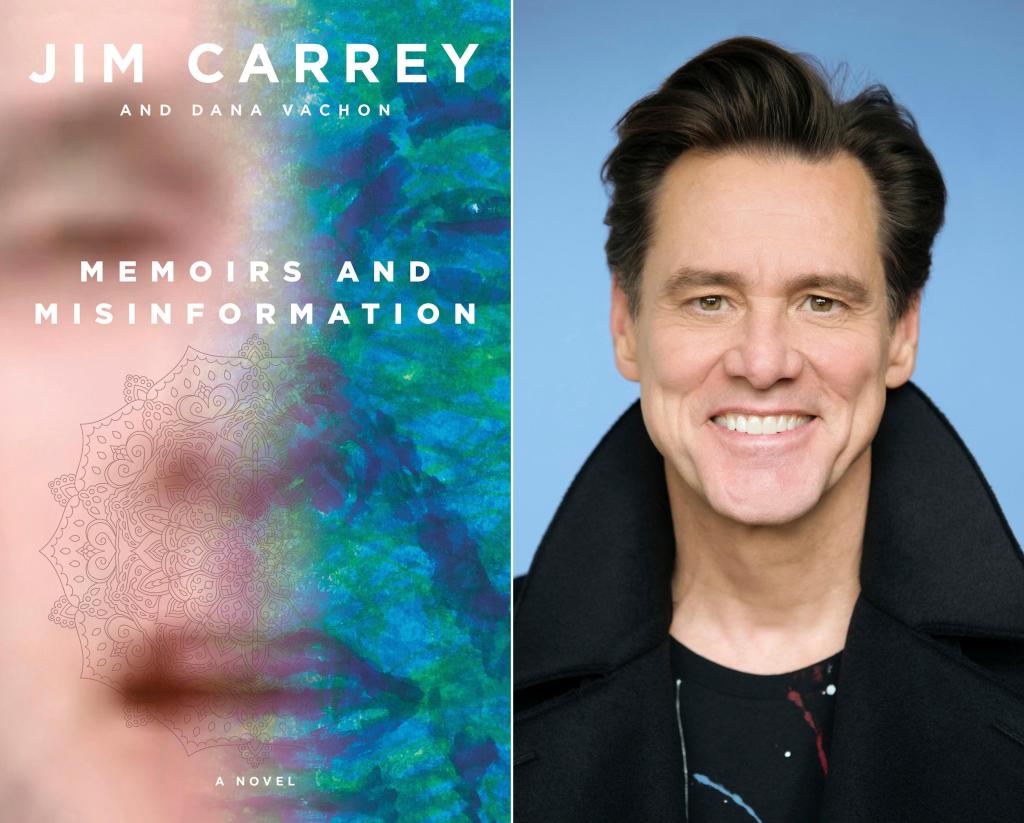 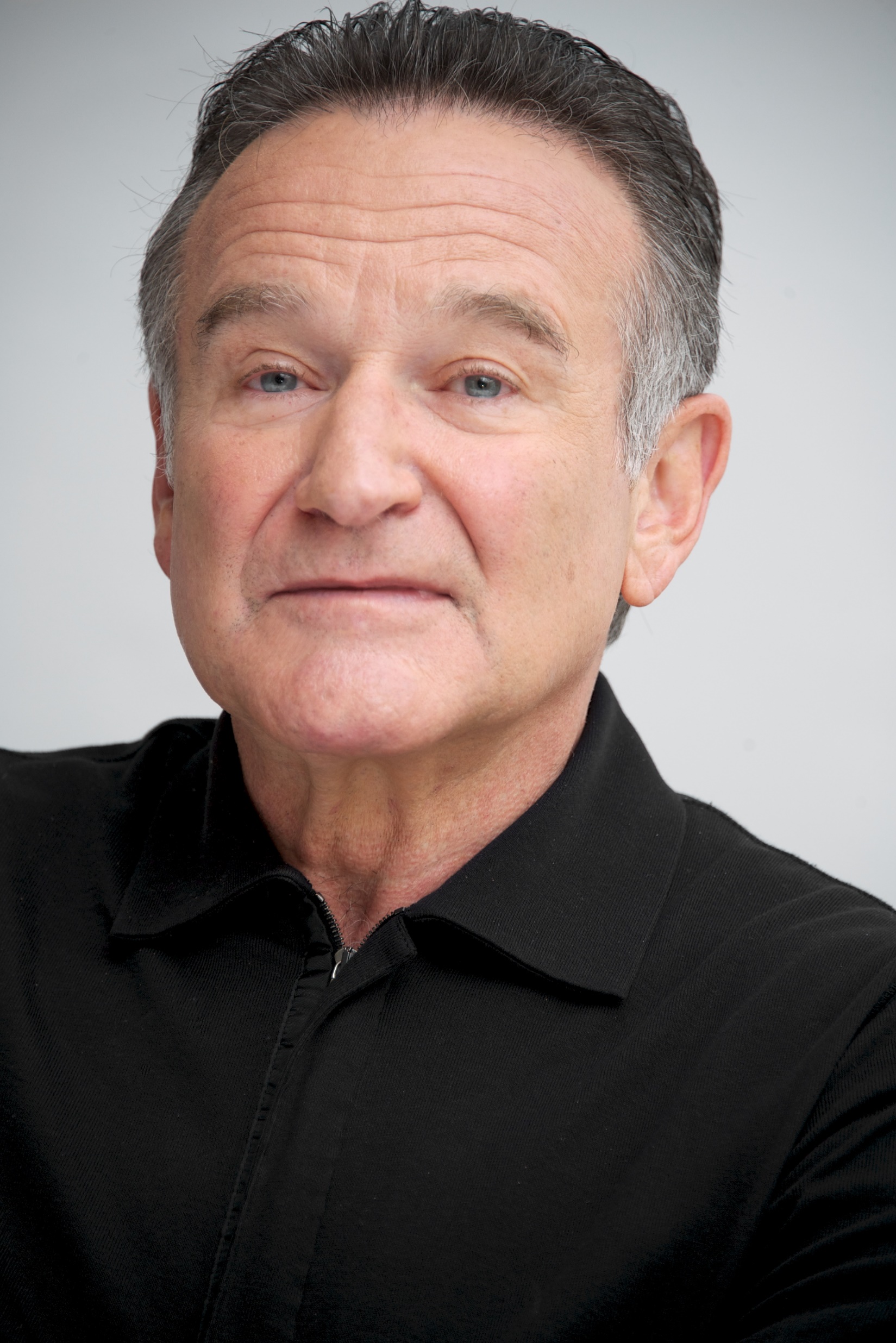 Robbin Williams
Jim Carrey
Ace Ventura:  Pet Detective (1994) 
The Mask (1994) 
Dumb and Dumber (1994) 
The Cable Guy (1996)
Liar, Liar (1996)
Truman Show (1998) 
Man on the Moon (1999)
Me, Myself, and Irine (2000)
How the Grinch Stole Christmas (2000) 
Bruce Almighty (2003) 
Eternal Sunshine of the Spotless Mind (2004) 
A Series of Unfortunate Events (2004)
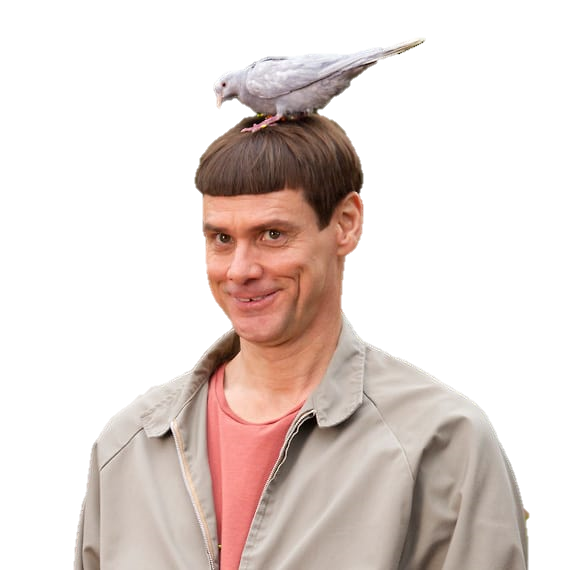 Who is Canadian?
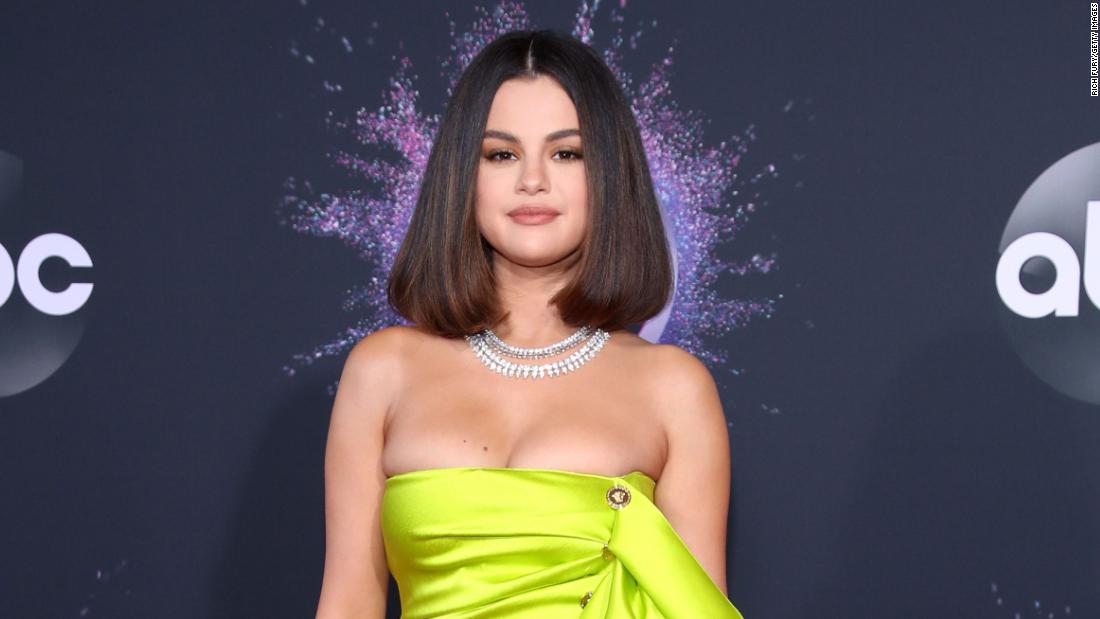 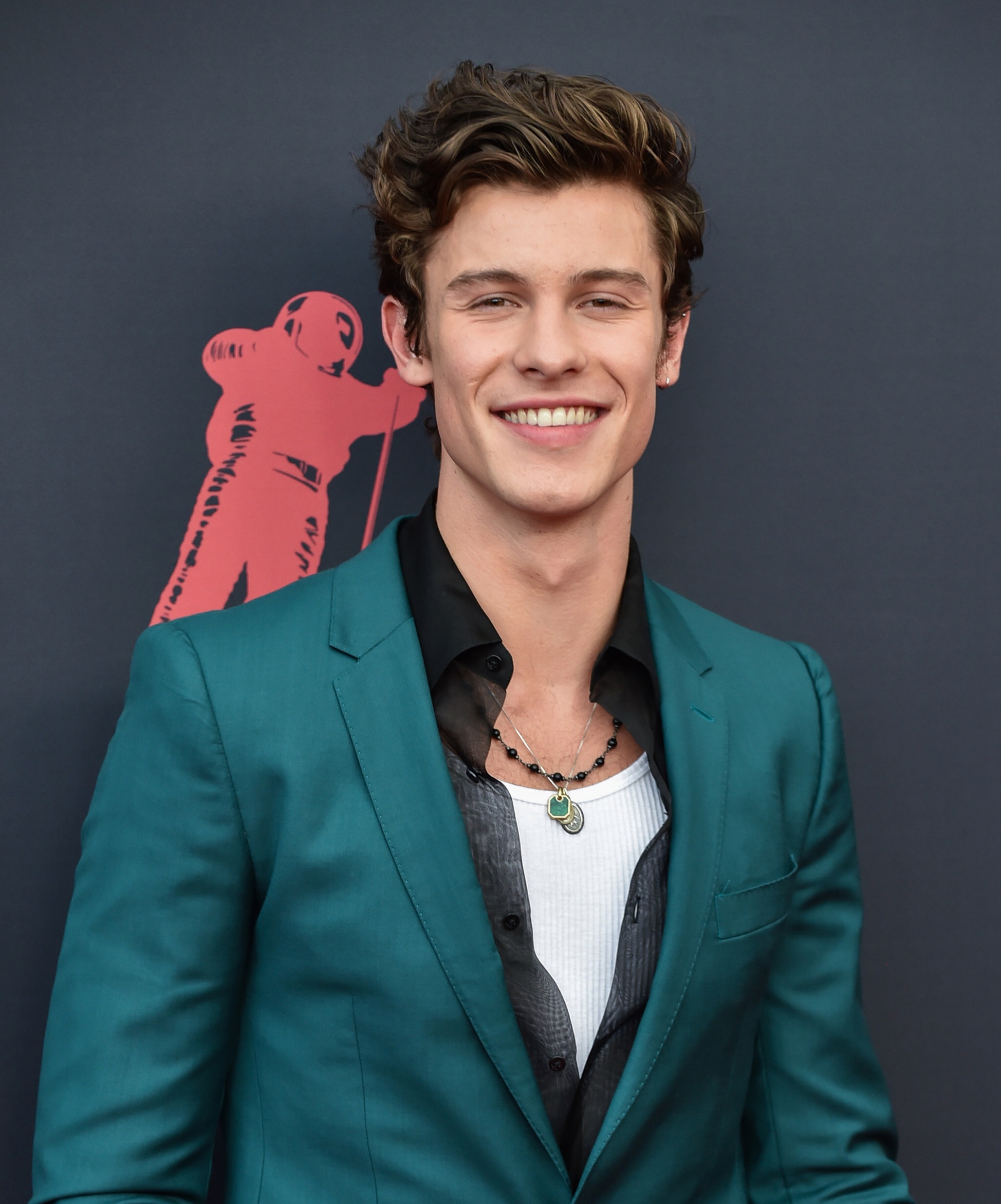 Selena Gomez
Shawn Mendes
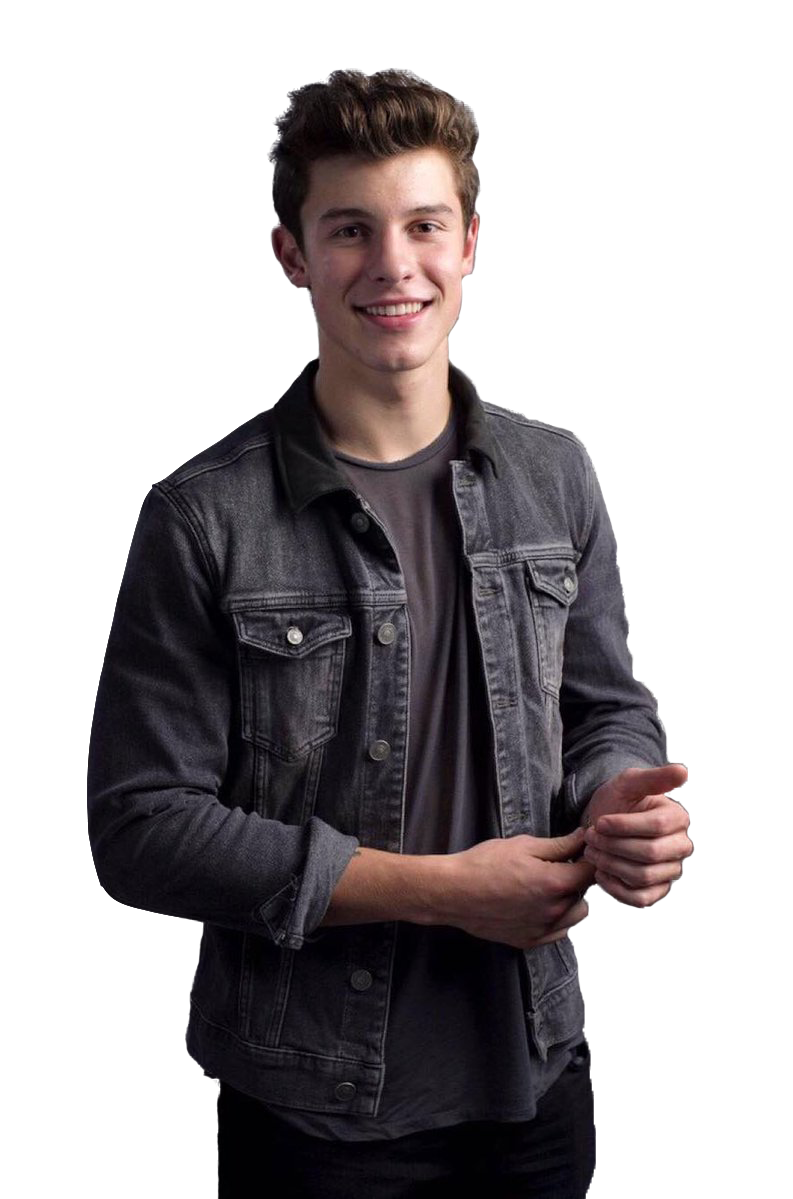 Stitches  (2015) 
There’s Nothing Holding Me Back (2016)
In My Blood (2018)  
Senorita (2019)
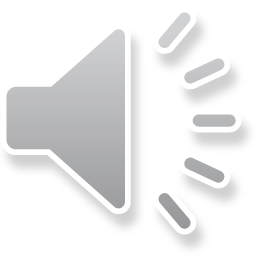 Who is Canadian?
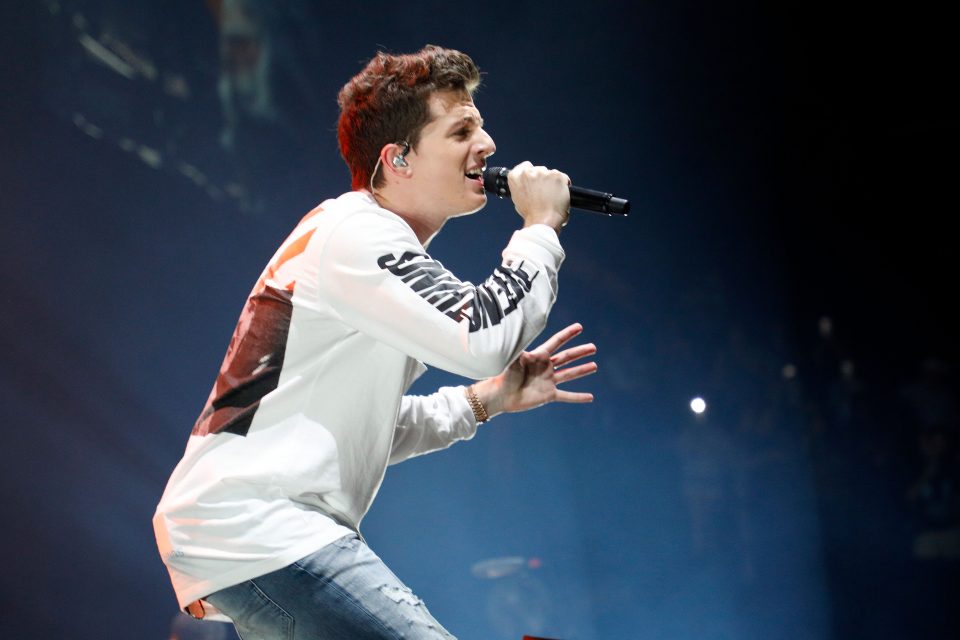 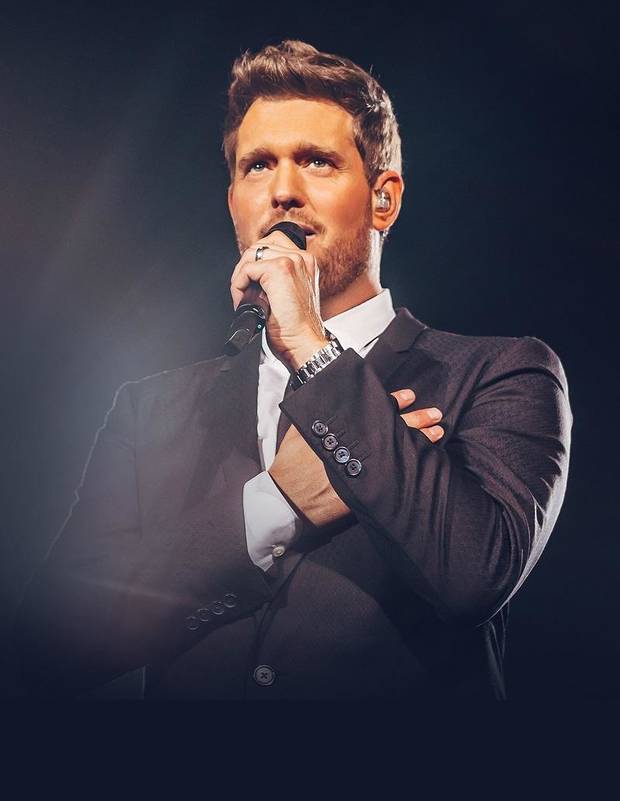 Michael Buble
Charlie Puth
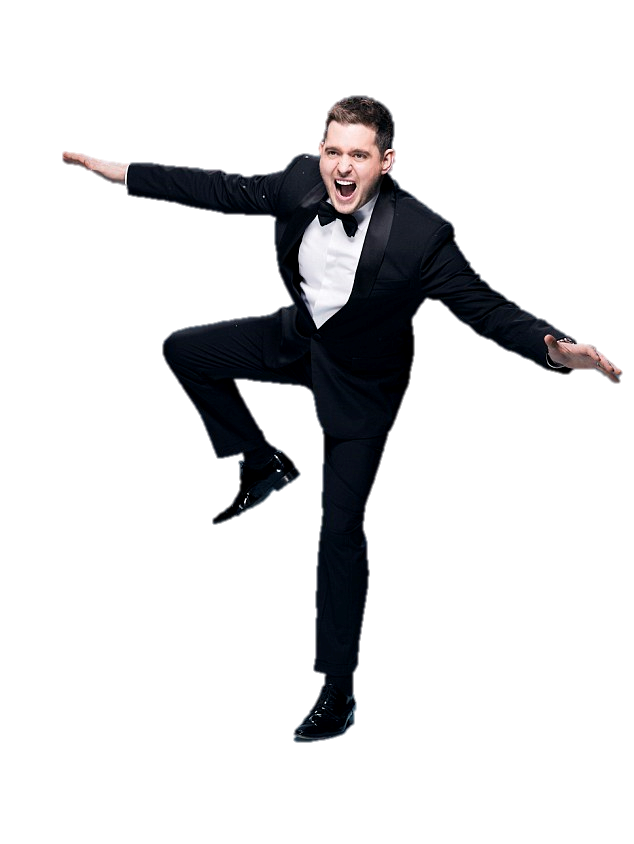 Home (2005) 
Save the Last Dance (2005)
Everything (2007) 
Haven’t Met You Yet (2009)
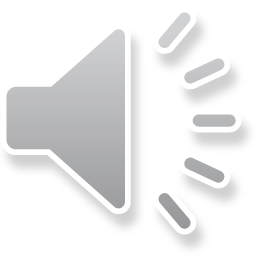 Who is Canadian?
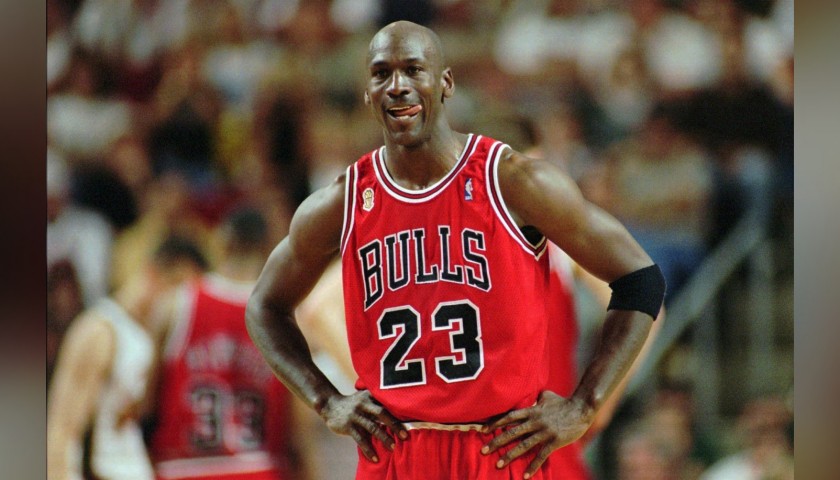 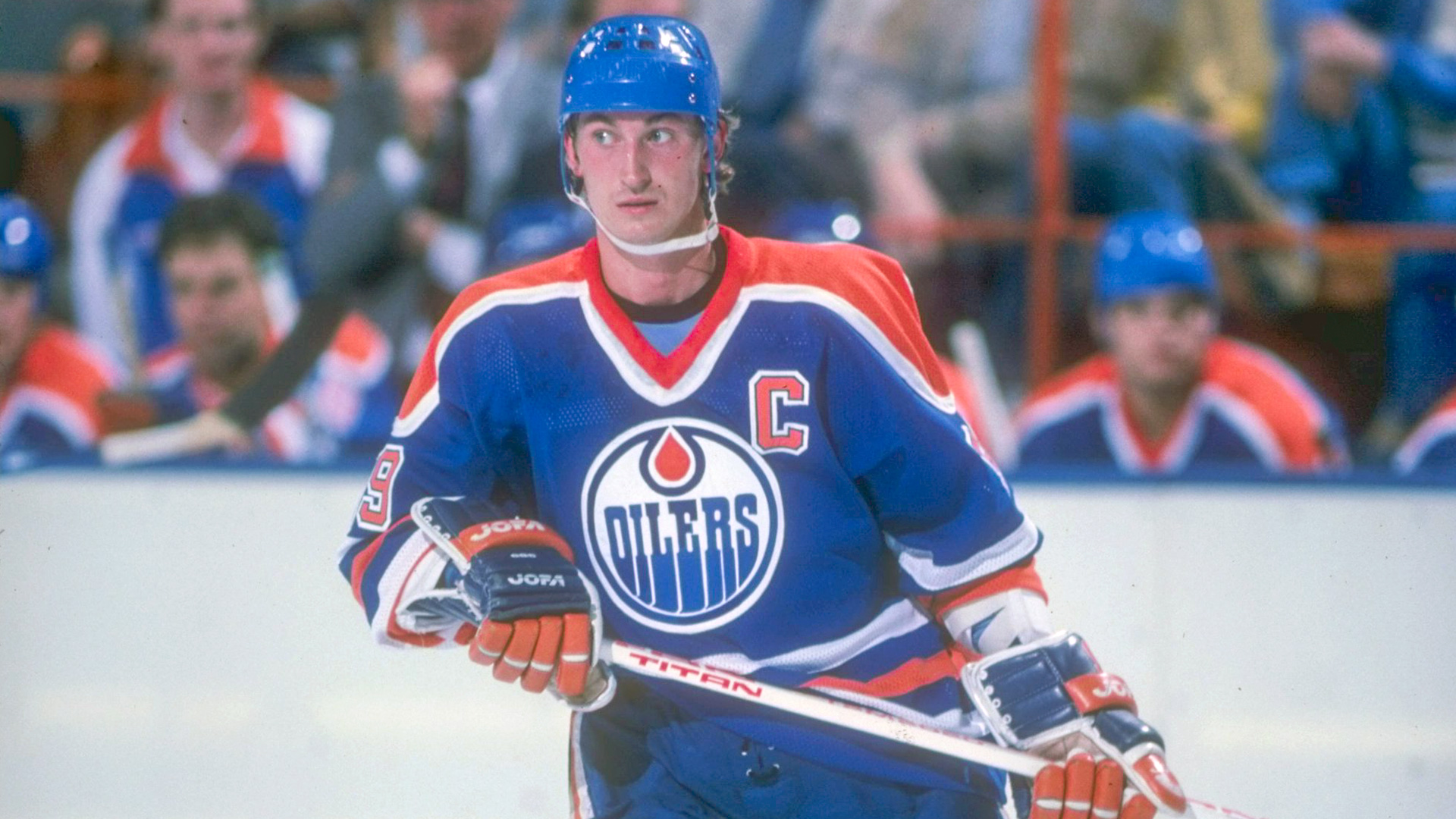 Wayne Gretzky
Michael Jordan
61 NHL records:
Most goals (career) 
Most goals (season) 
Most assists (career)
Most assists (season)
Most points (career) 
Most points (season) 
Stanley Cup (1984,1985,1987,1988)
Team Canada
Number has been retired
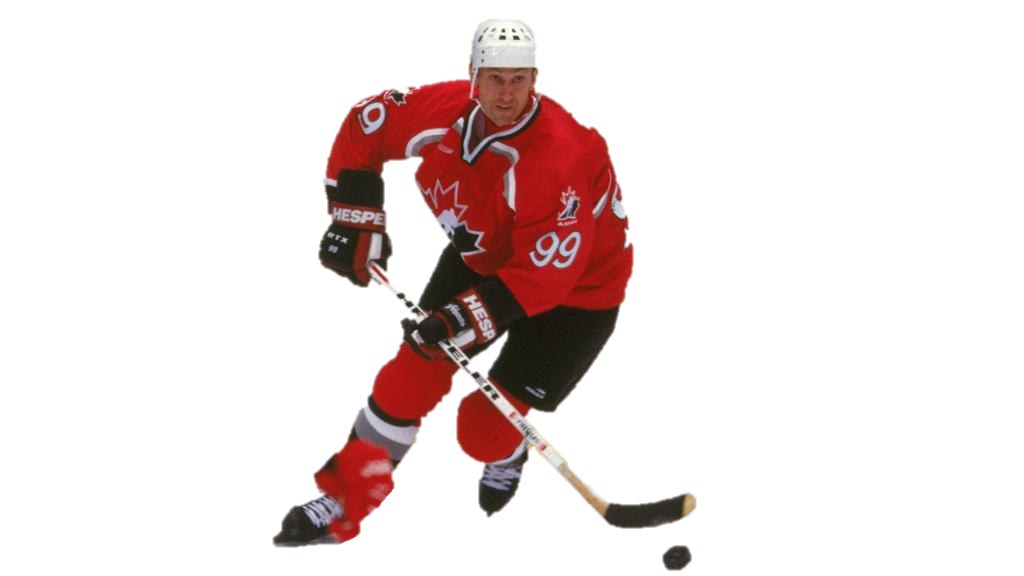 Who is Canadian?
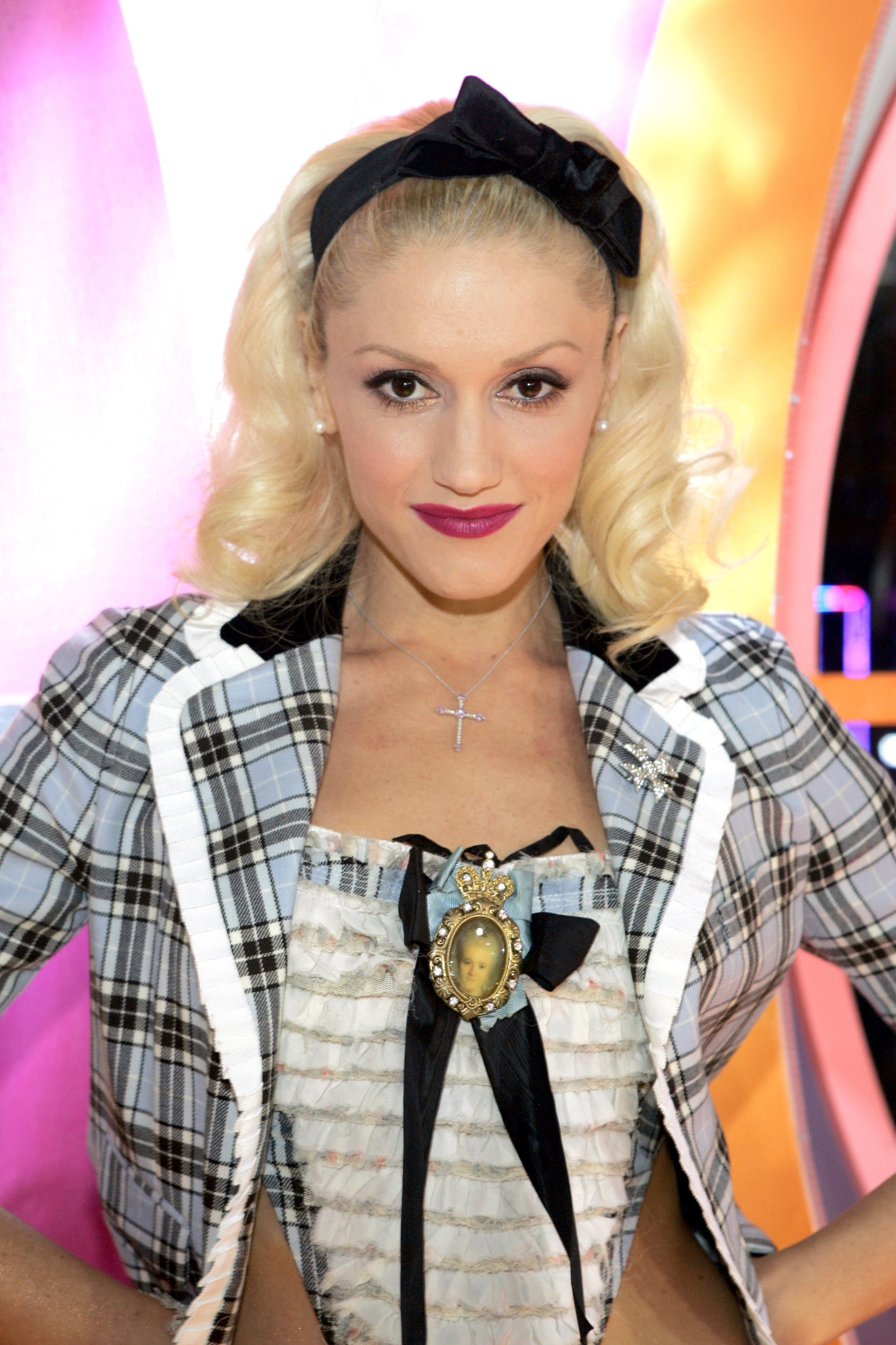 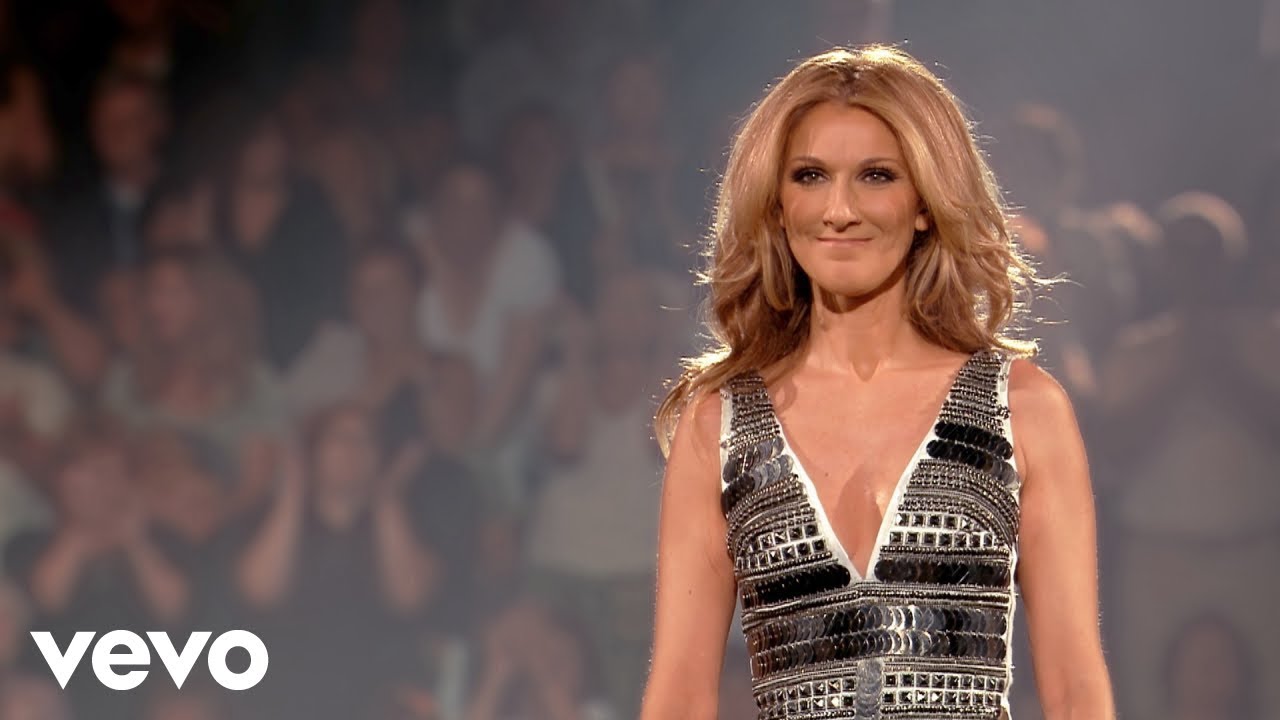 Gwen Stefani
Celine Dion
Where Does My Heart Beat Now? (1990)  
Beauty and the Beast (1992) 
The Power of Love (1993)
It’s All Coming Back to Me (1996)
Because You Loved Me (1996)
All by Myself (1996) 
My Heart Will Go On (1997) 
I Drove All Night (2000)
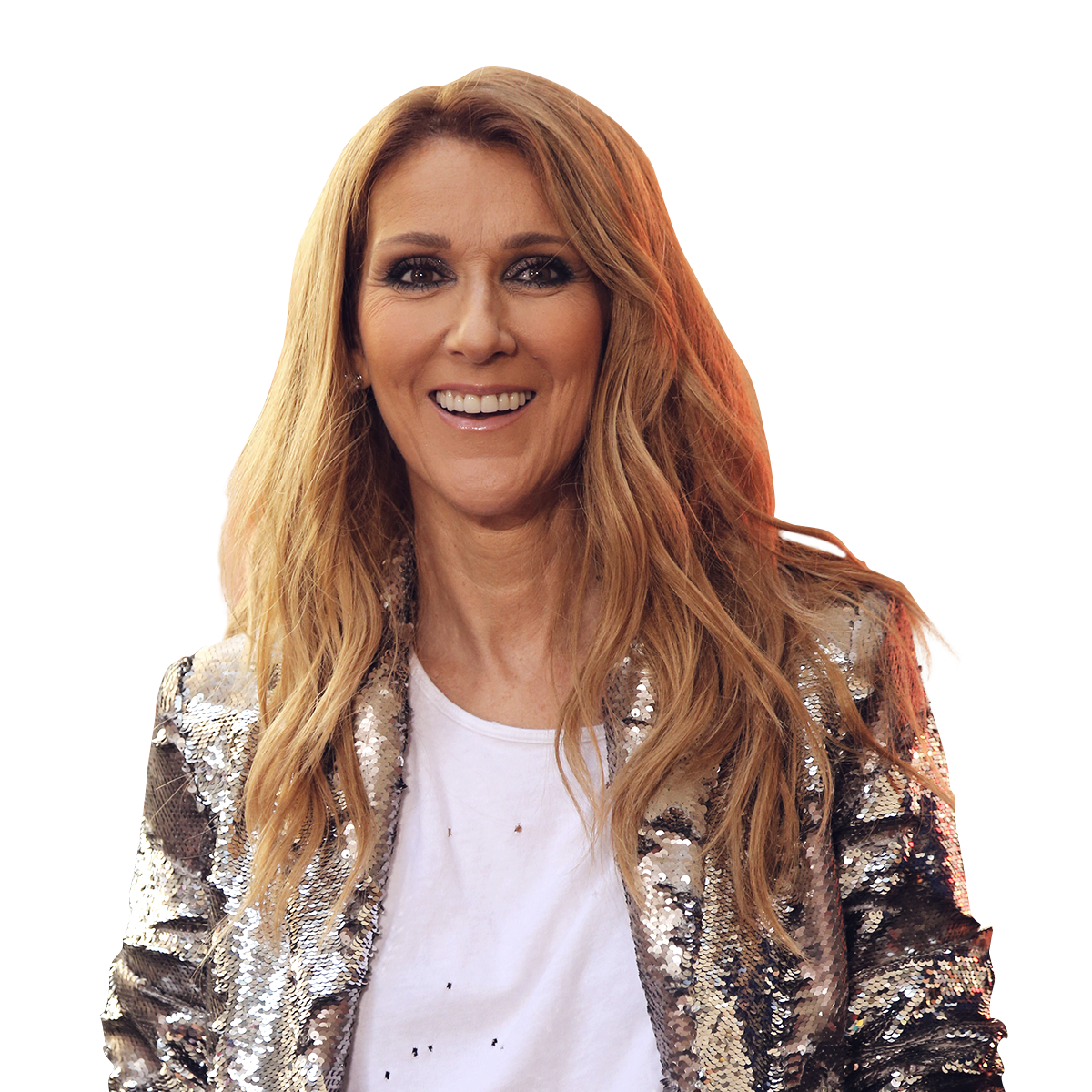 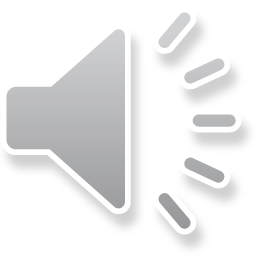 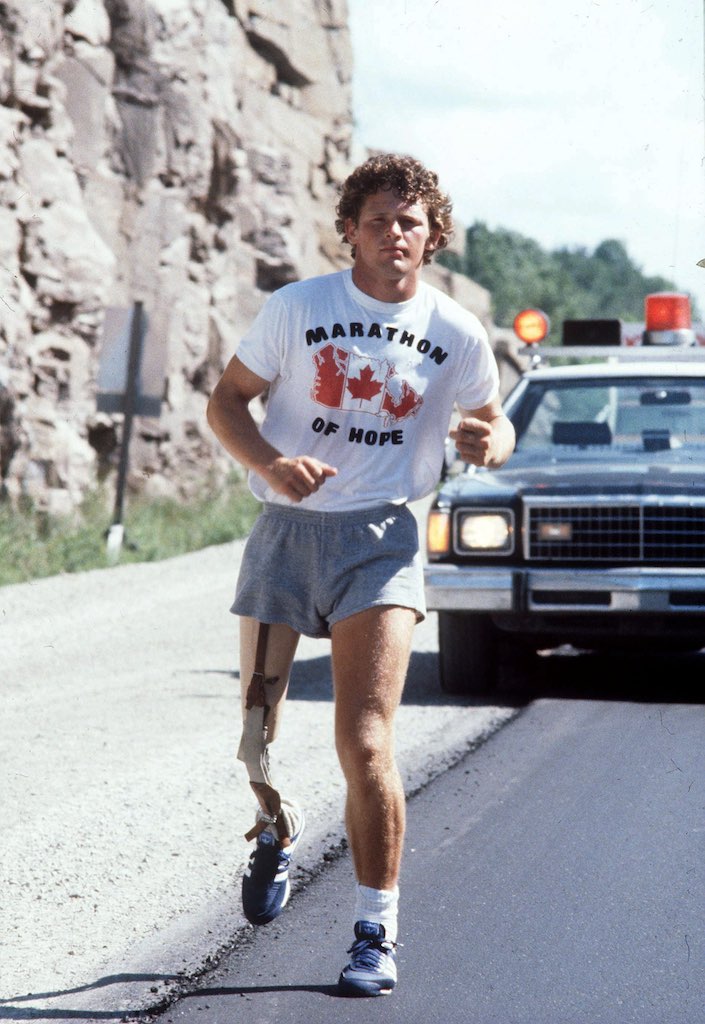 Who is Canadian?
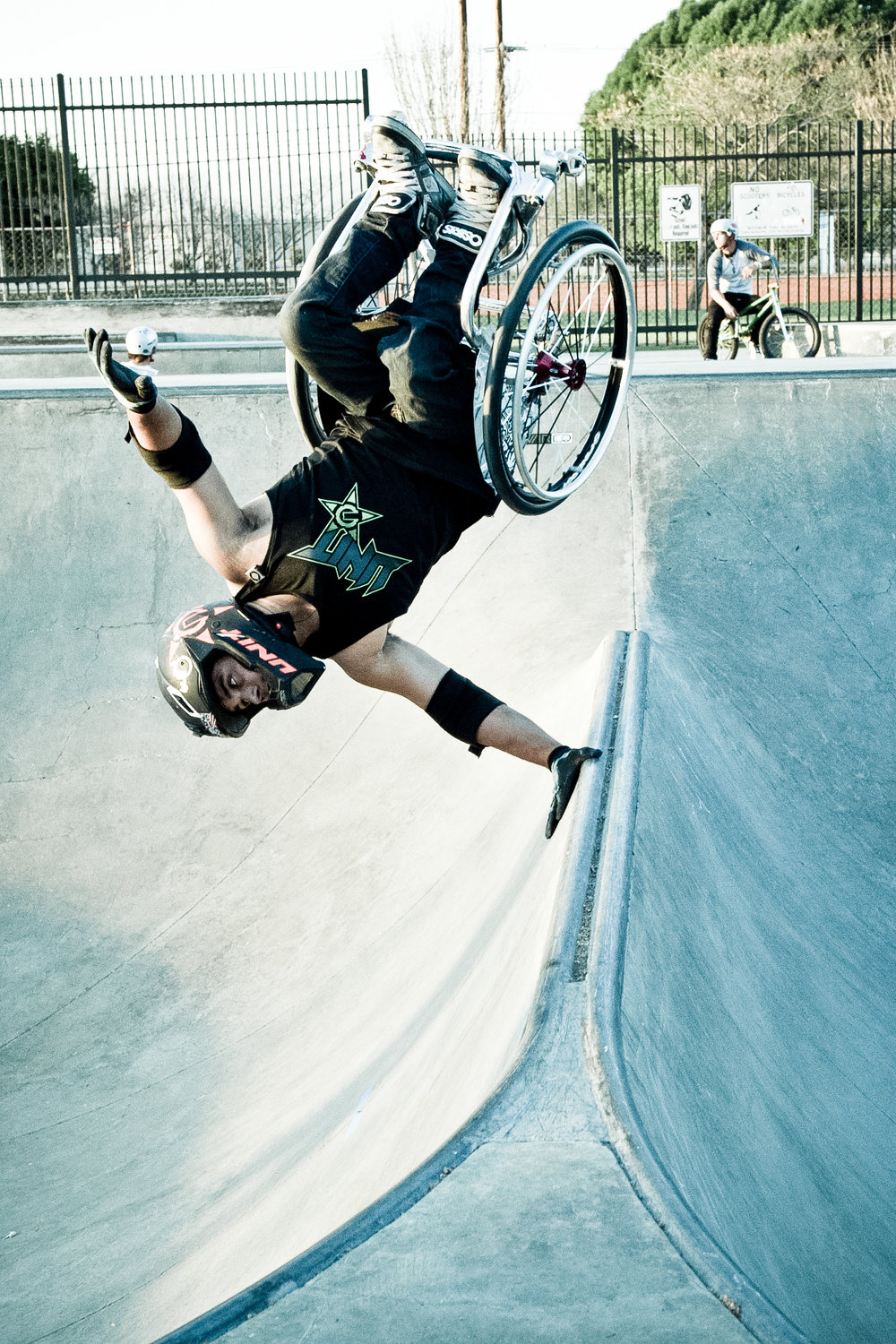 Aaron Fotheringham
Terry Fox
Canadian Athlete
Cancer Research Activist 

Marathon of Hope
Tried to run across Canada
143 days, 5,373kms 
Died before he could finish

Terry Fox Foundation 
Terry Fox Run 
Inspiration to many
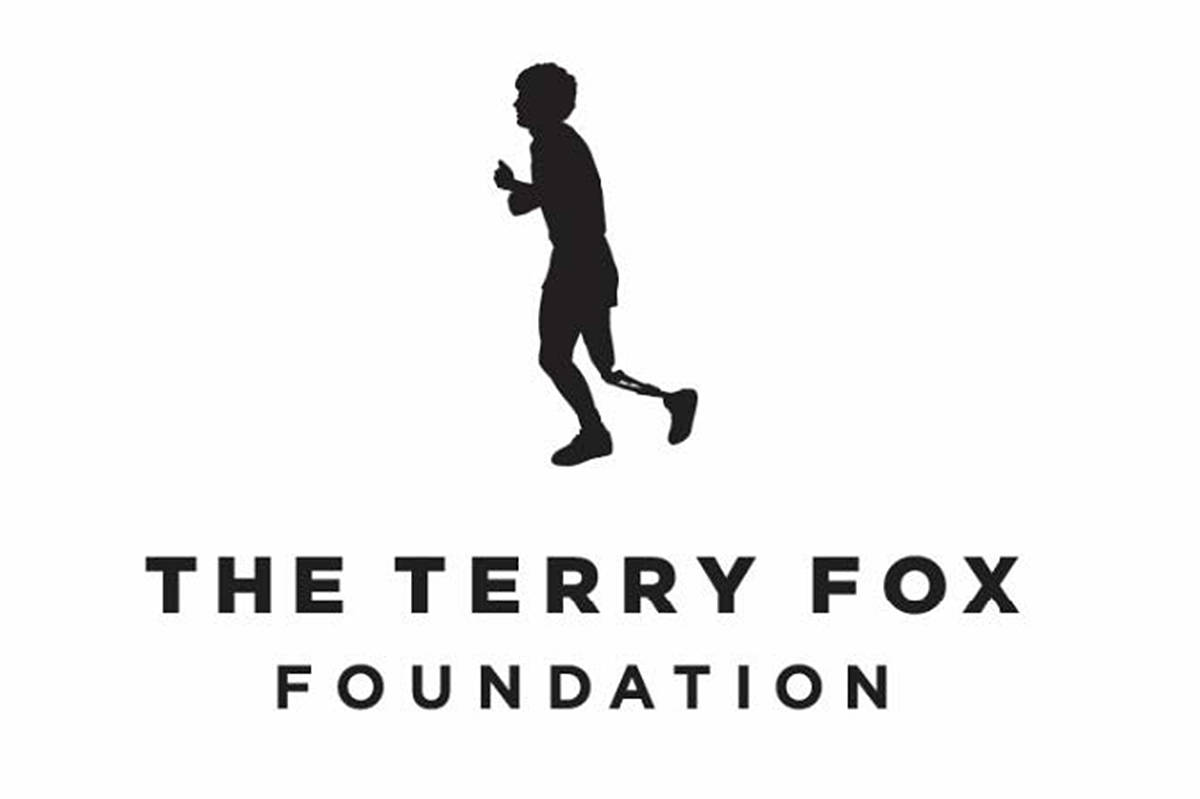 Who is Canadian?
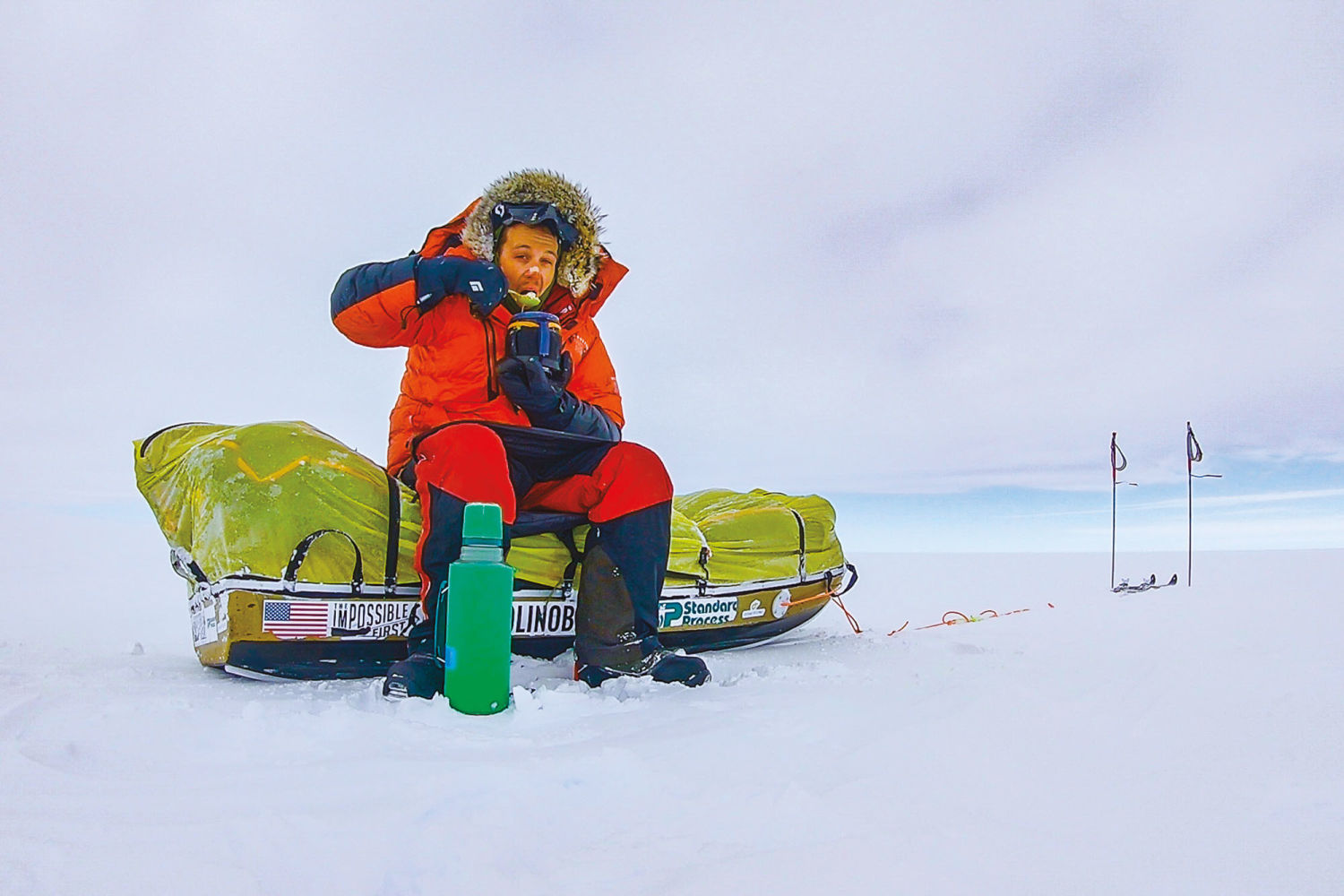 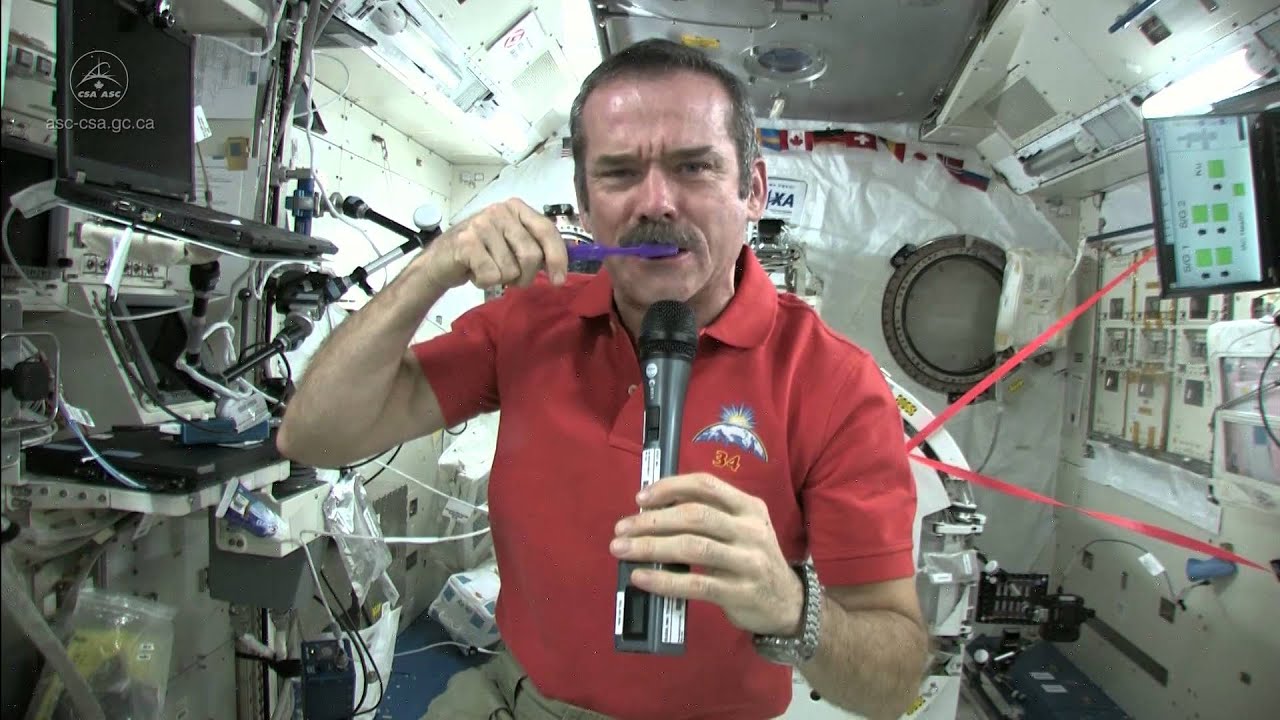 Chris Hadfield
Colin O'Brady
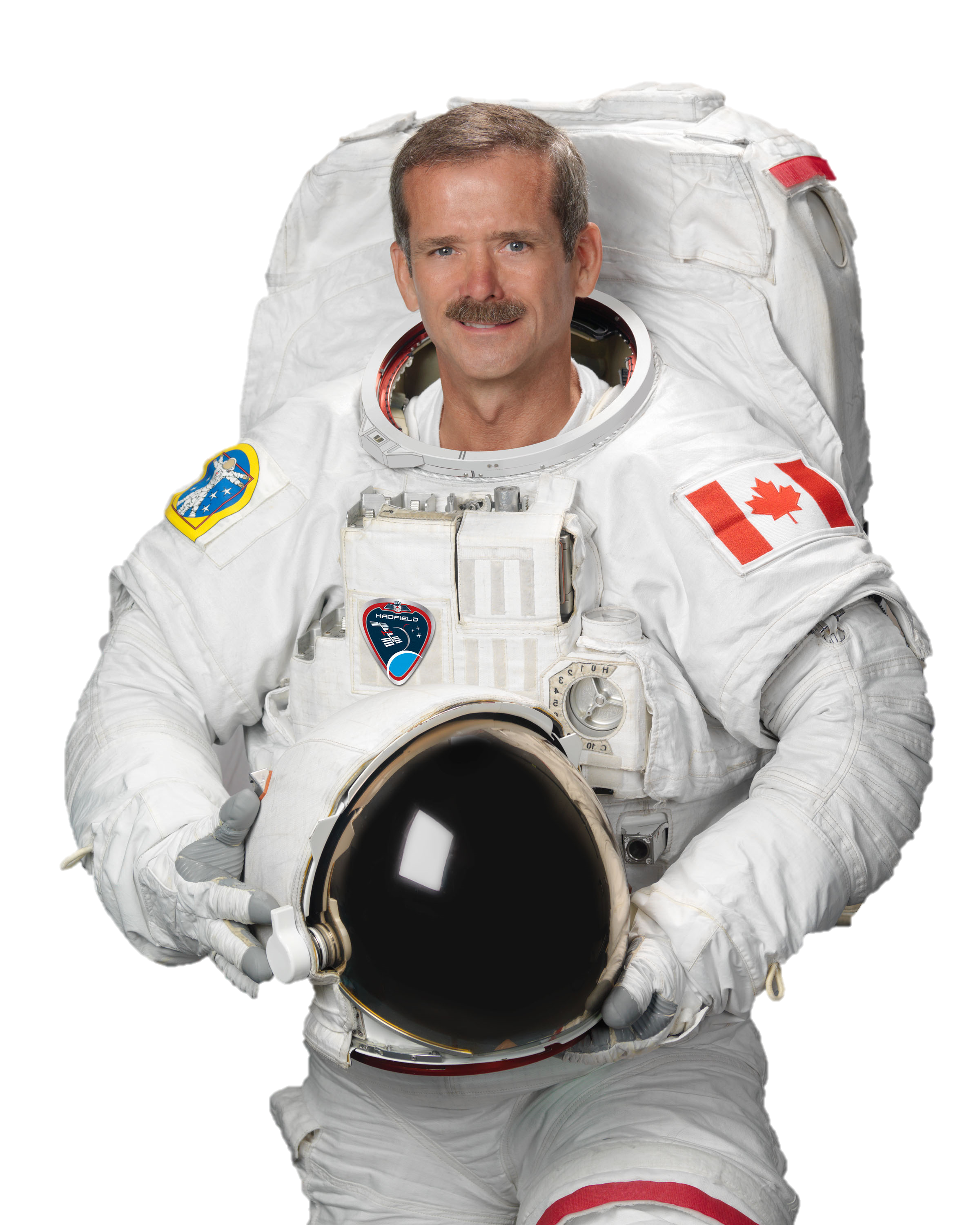 Astronaut (1992)
 Science Educator
“Space Oddity”
Who is Canadian?
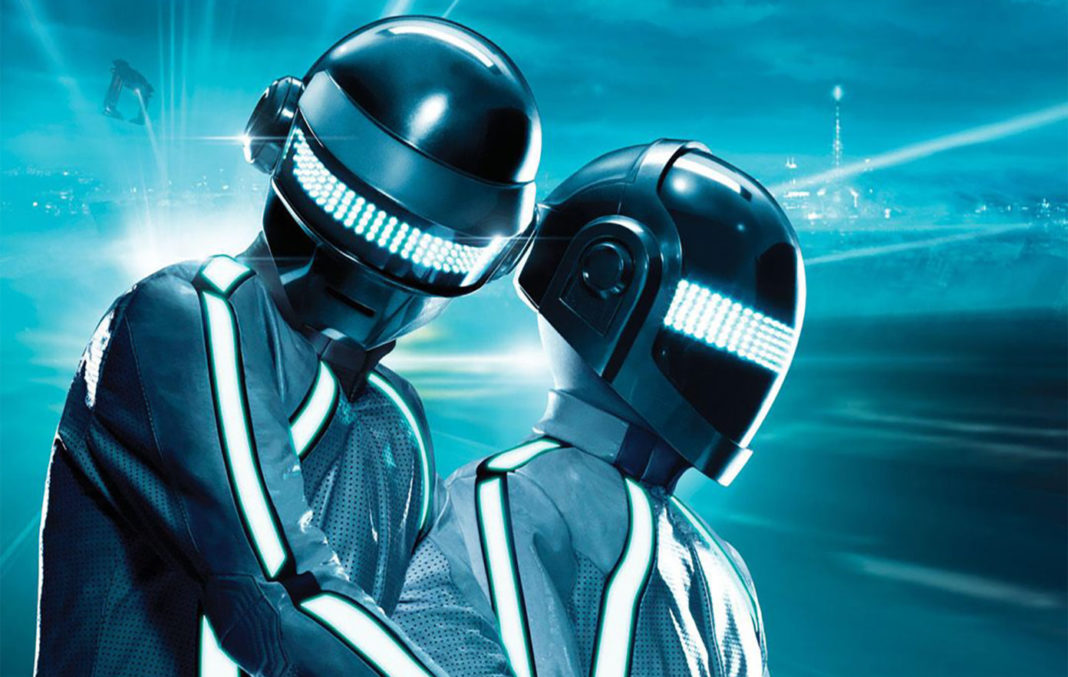 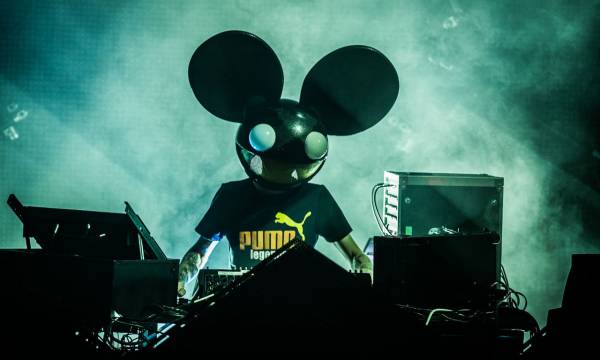 Deadmau5
Daft Punk
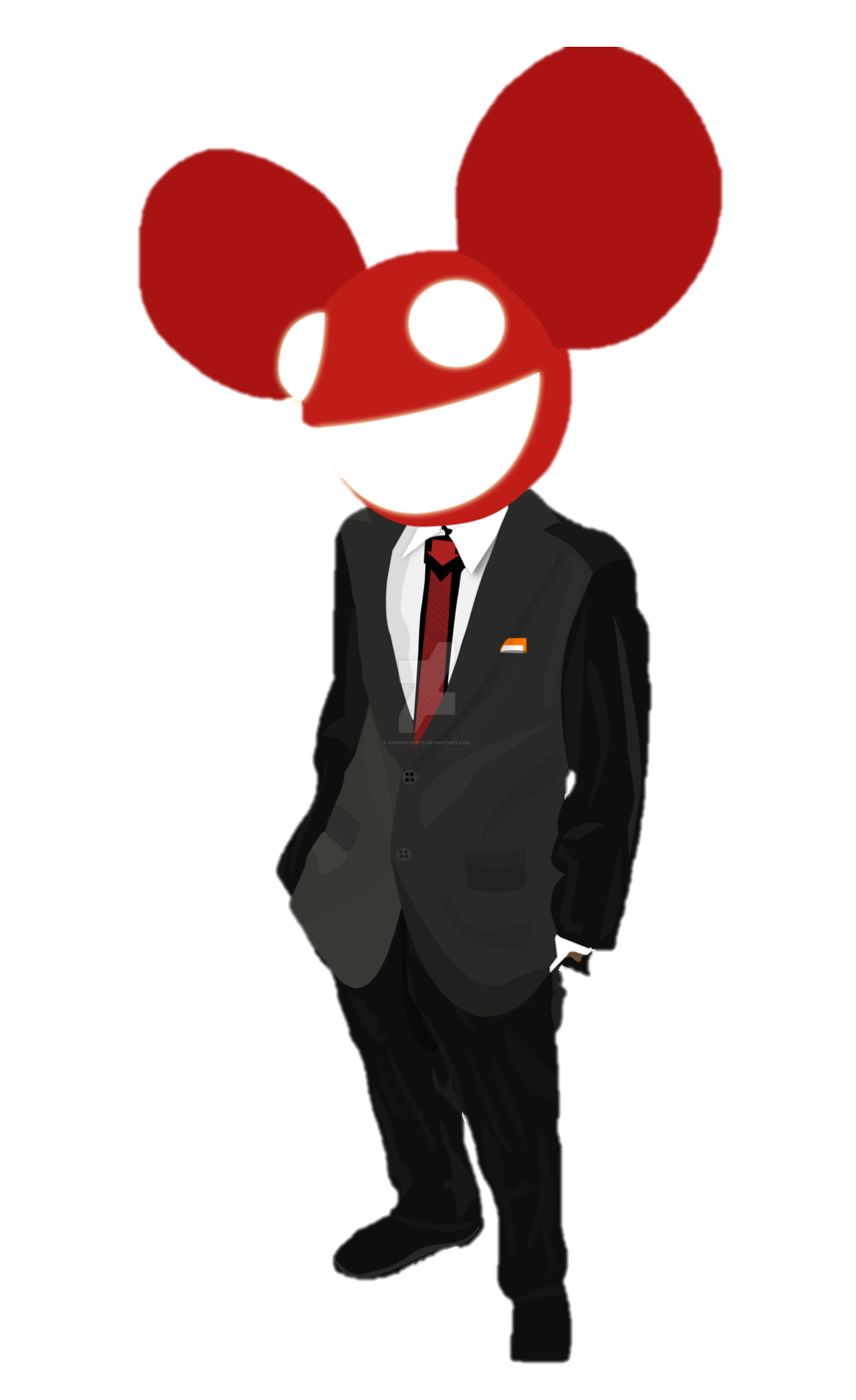 DJ
Top 5 highest paid producer
Who is Canadian?
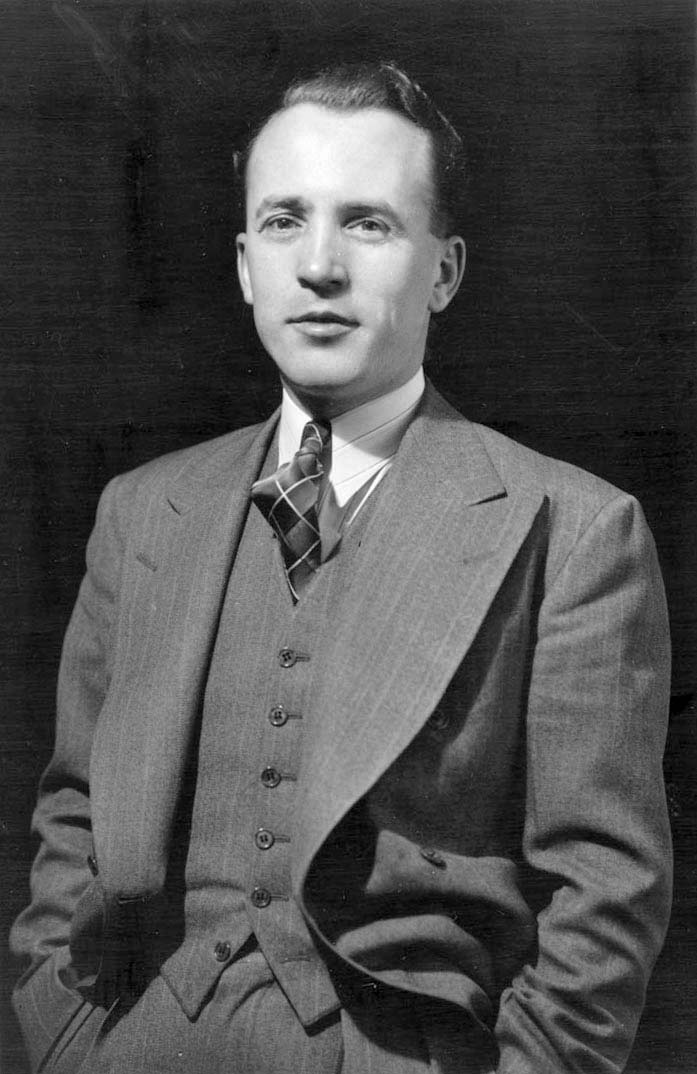 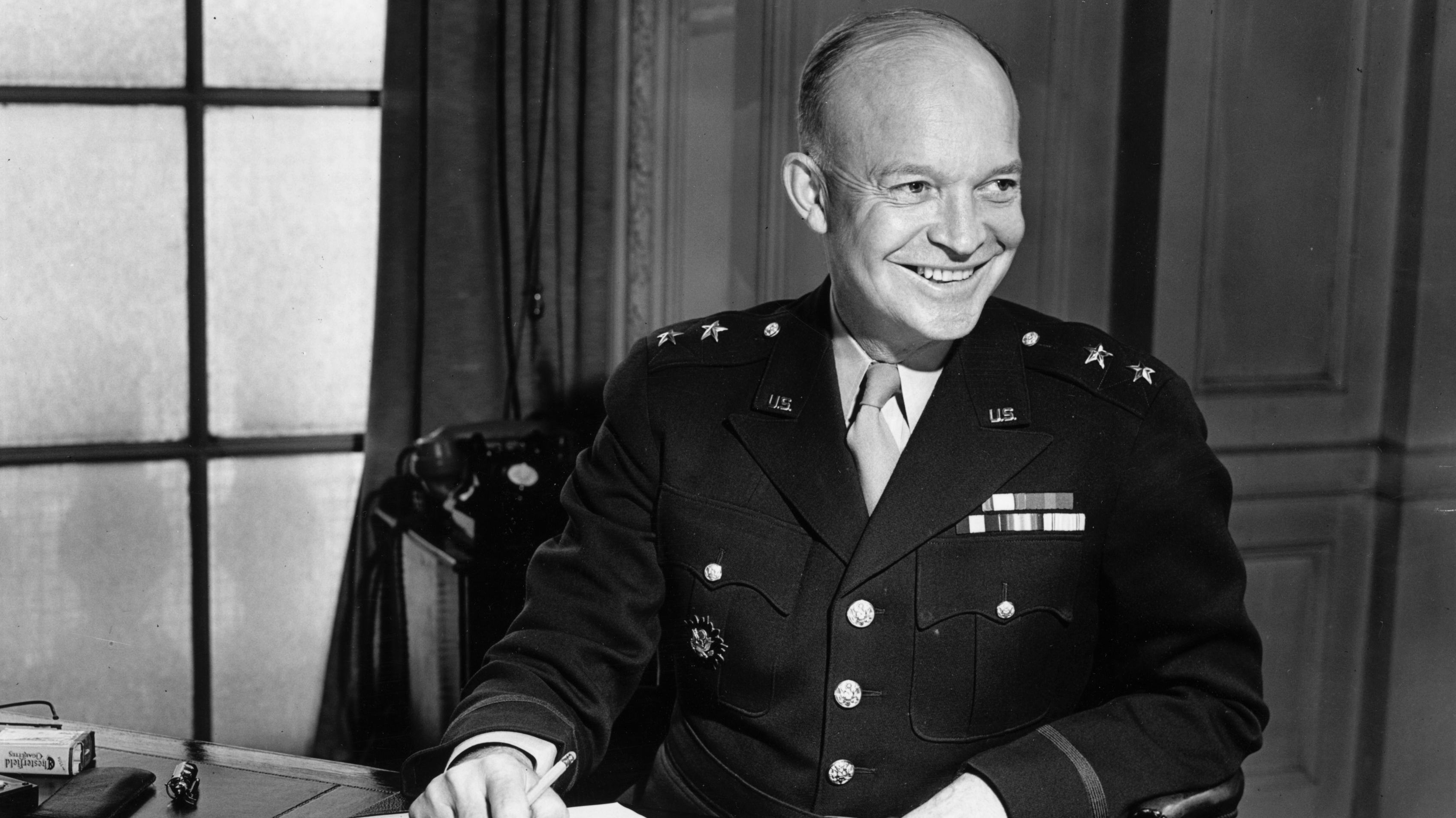 Dwight Eisenhower
Tommy Douglas
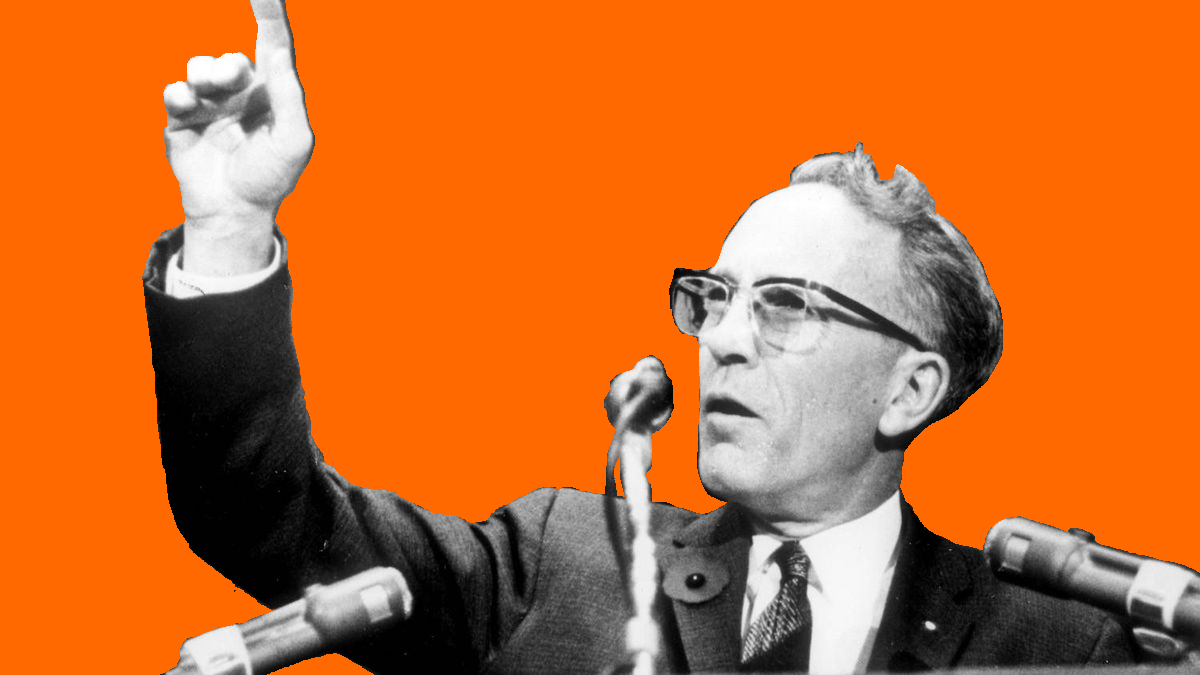 Politician 
Universal Health Care 
Saskatchewan  
First in North America

Order of Canada Award
“Greatest Canadian” (CBC 2004)
Who is Canadian?
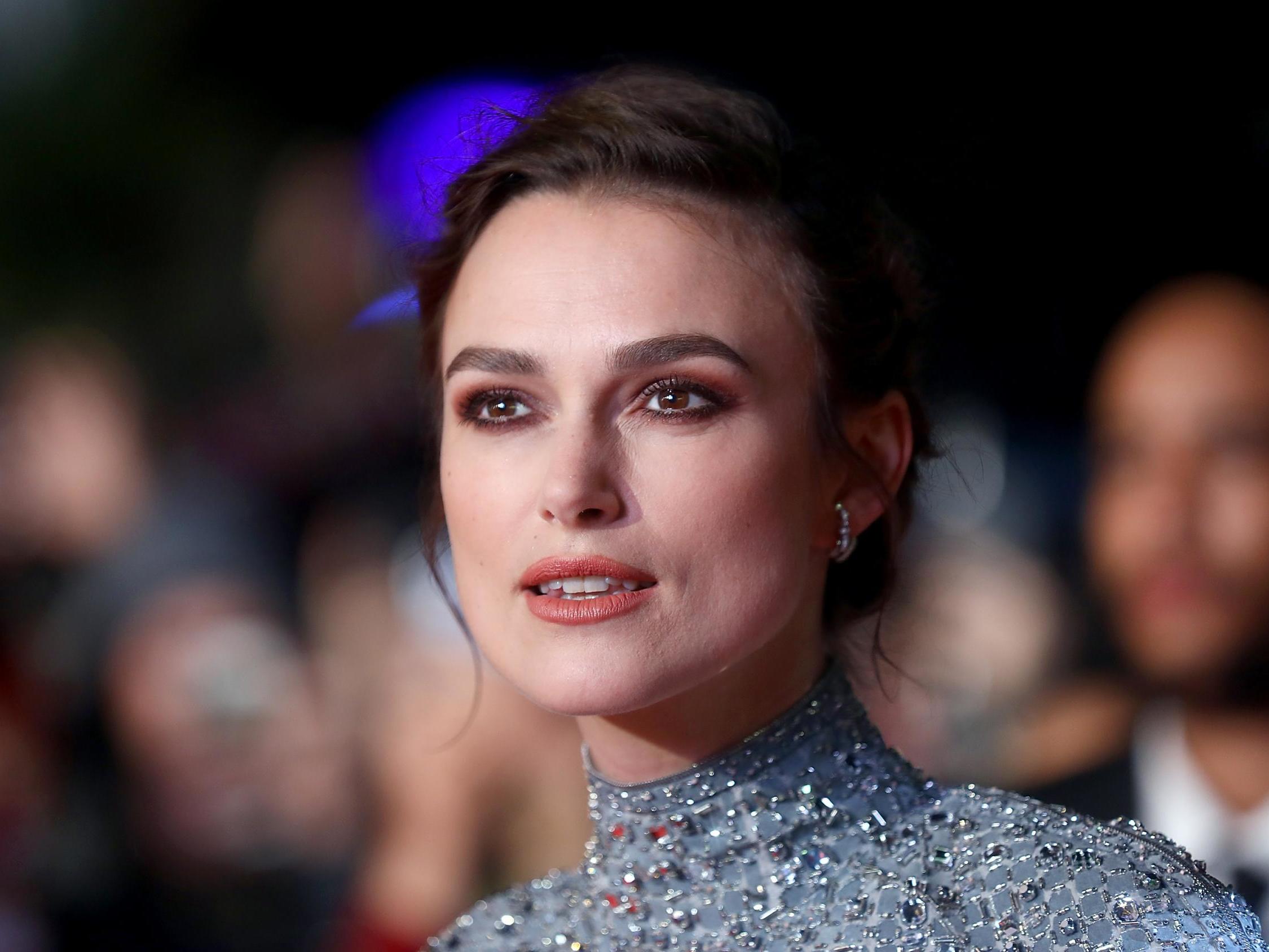 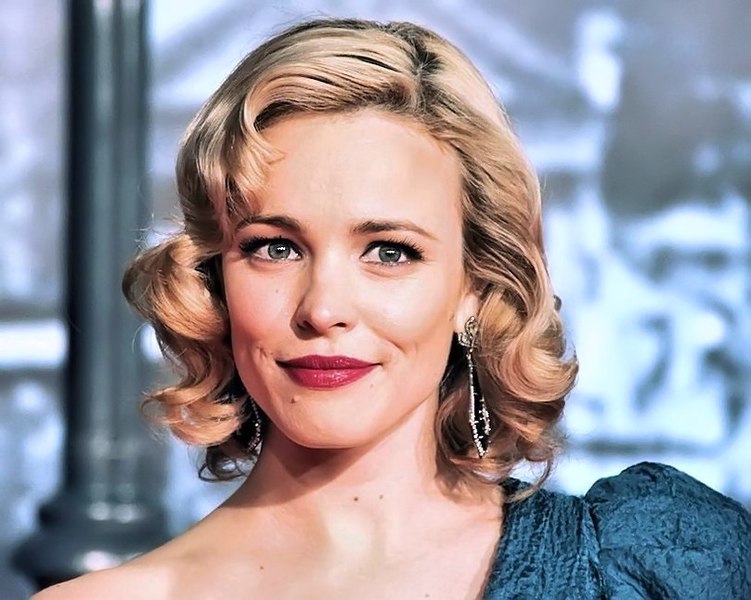 Rachael McAdams
Keira Knightley
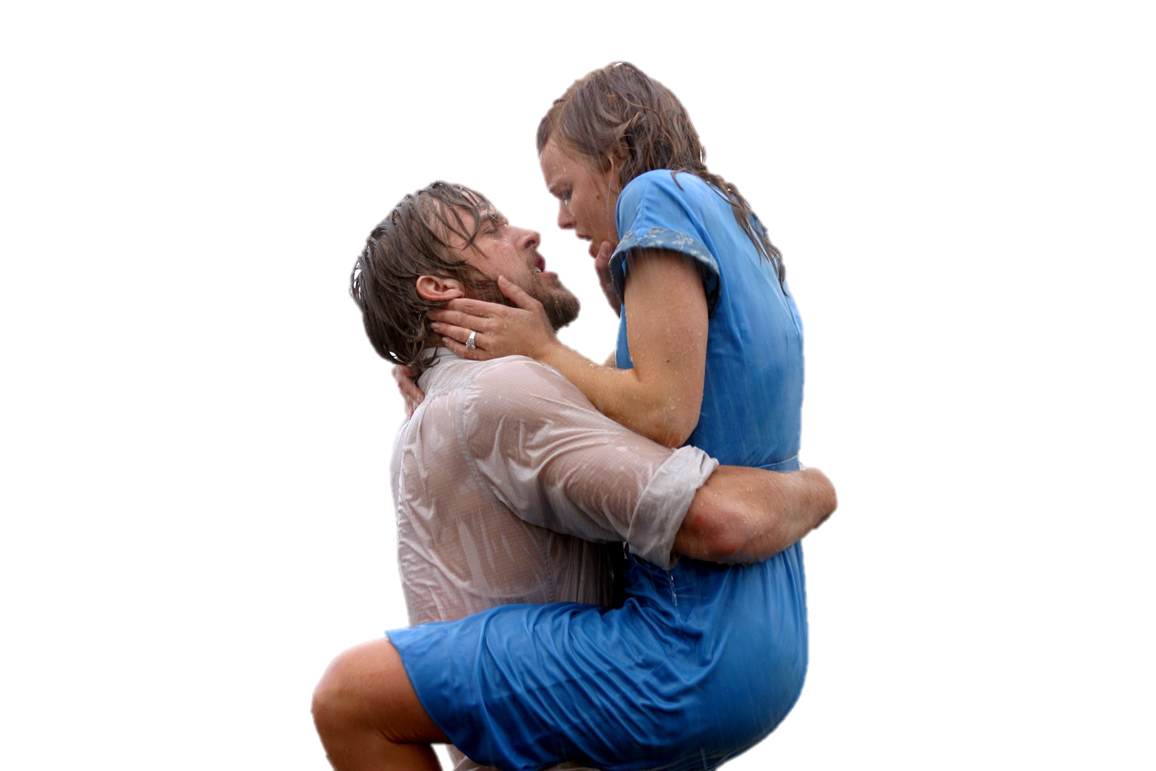 Mean Girls (2004) 
The Notebook (2004) 
Sherlock Holmes (2009) 
Midnight in Paris (2011)
Who is Canadian?
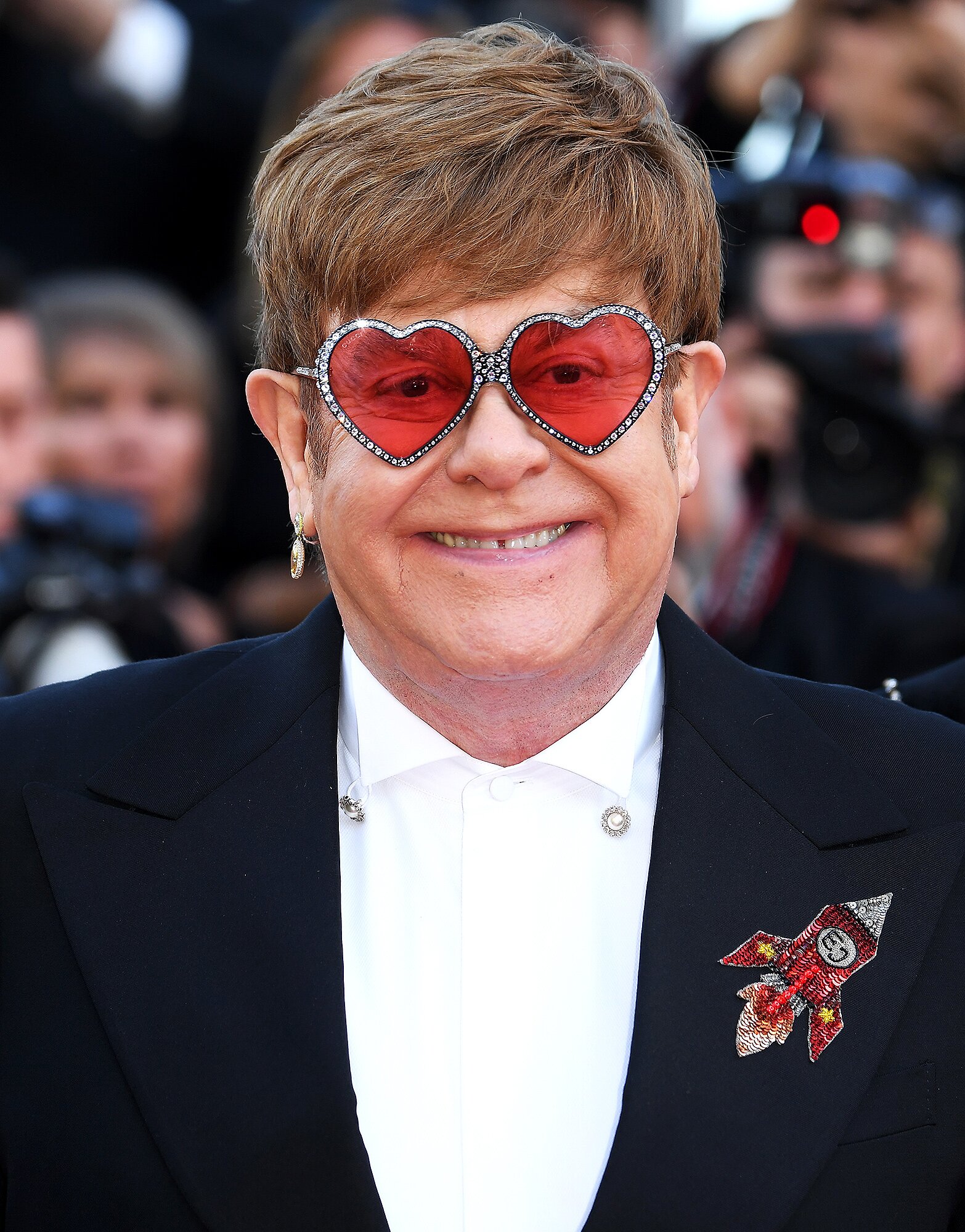 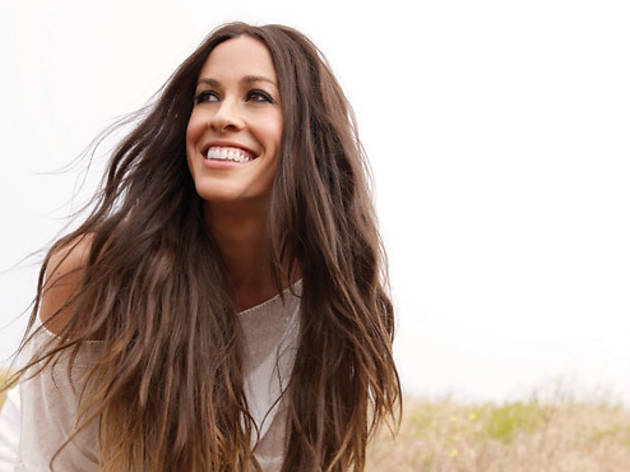 Elton John
Alanis Morrissette
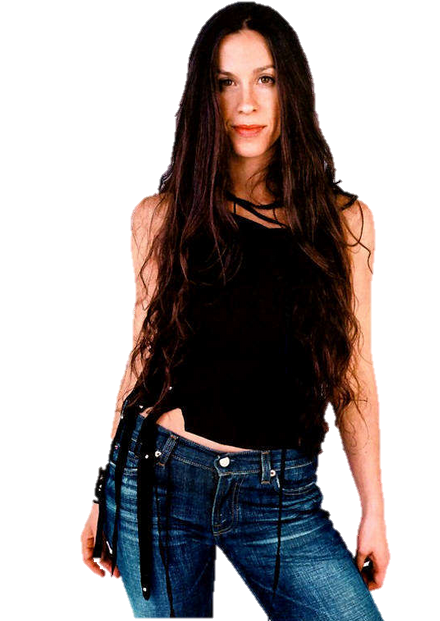 You Learn (1995) 
You Oughta Know (1995)
Hand in My Pocket (1995) 
Head Over Feet (1995) 
Uninvited (1998)
Thank You (1998) 
Hands Clean (2002) 
Everything (2004)
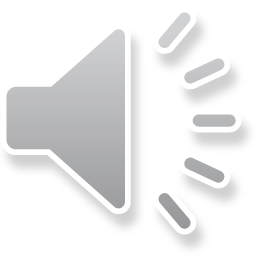 Who is Canadian?
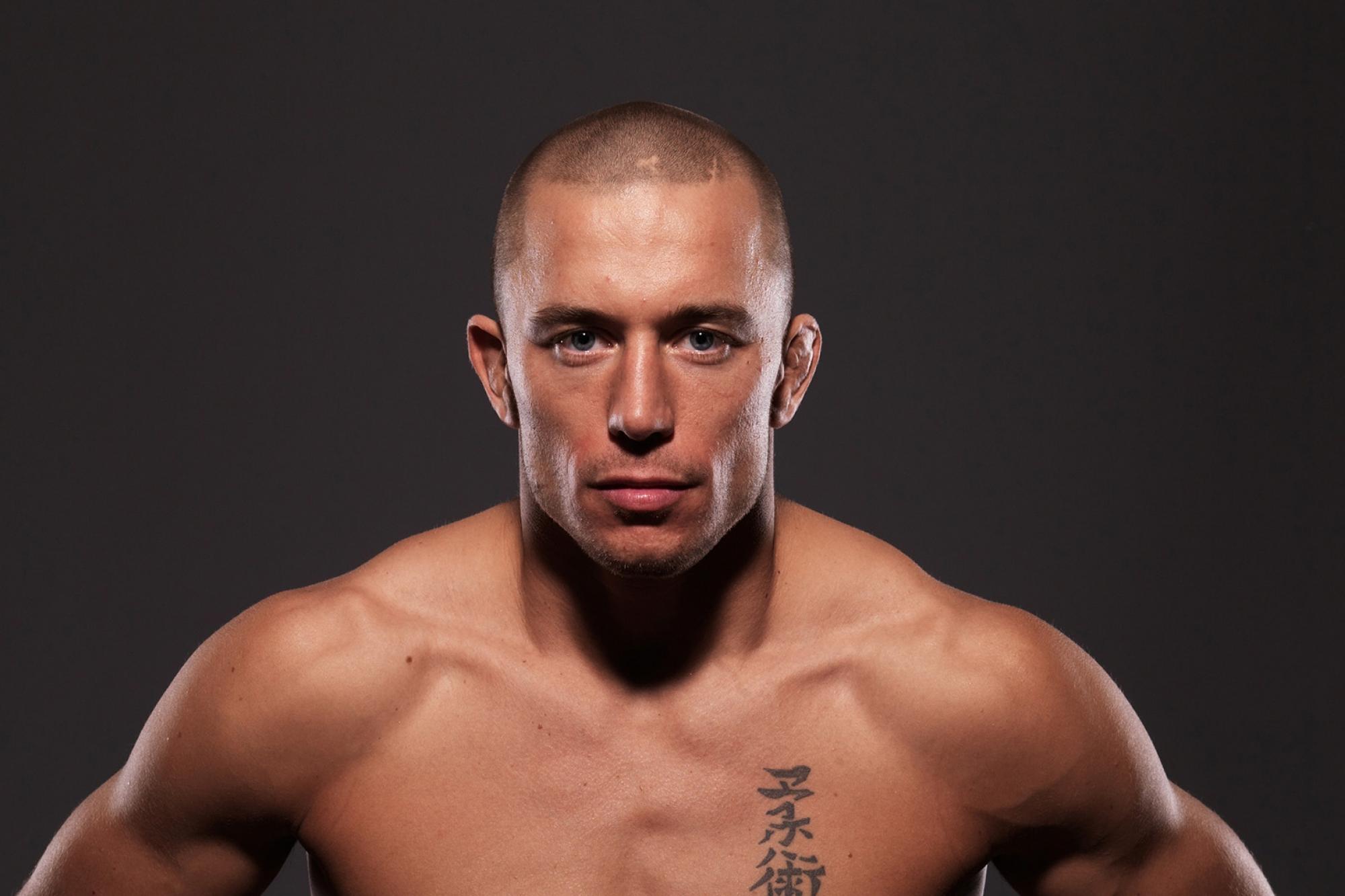 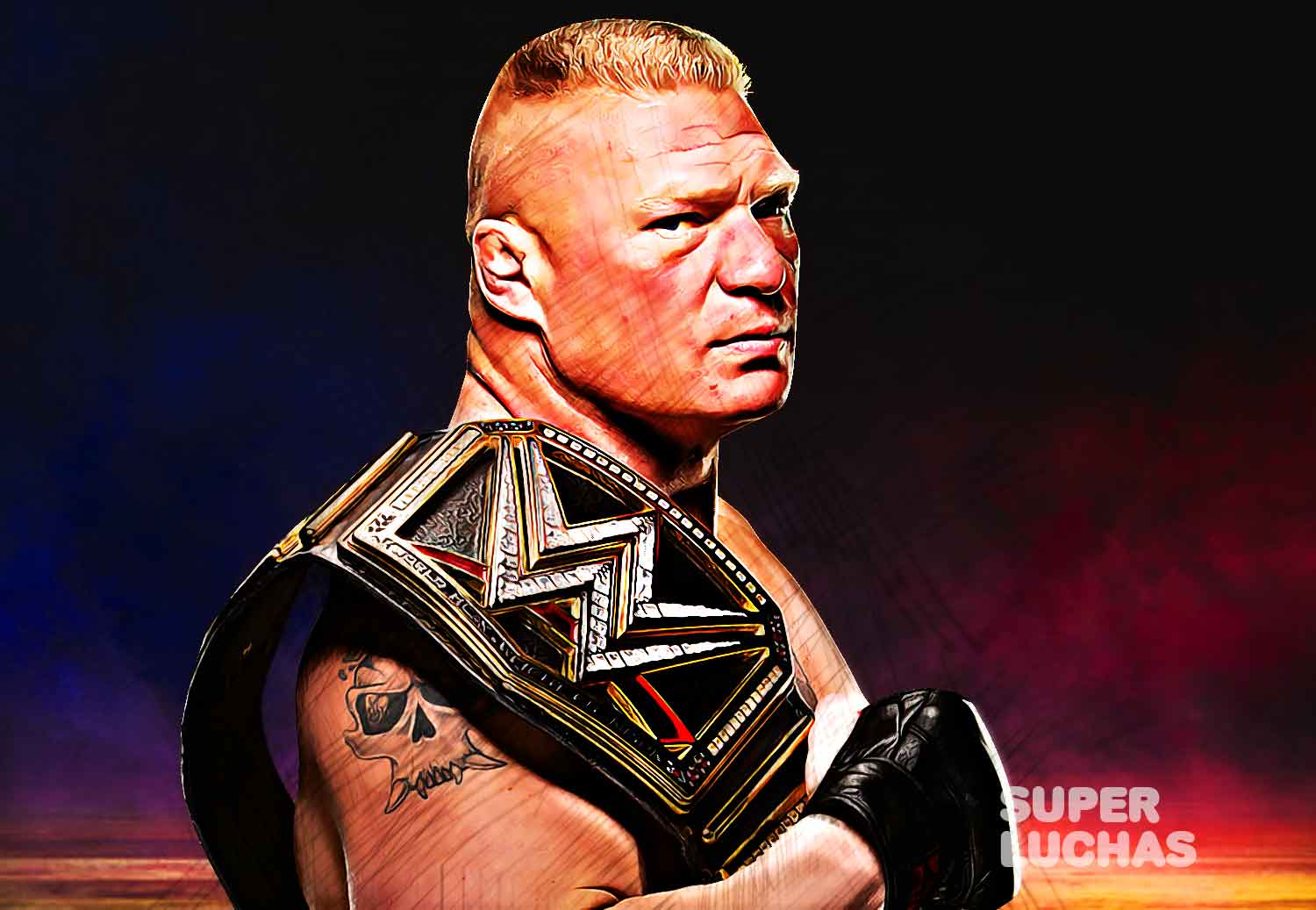 Brock Lesnar
George St. Pierre
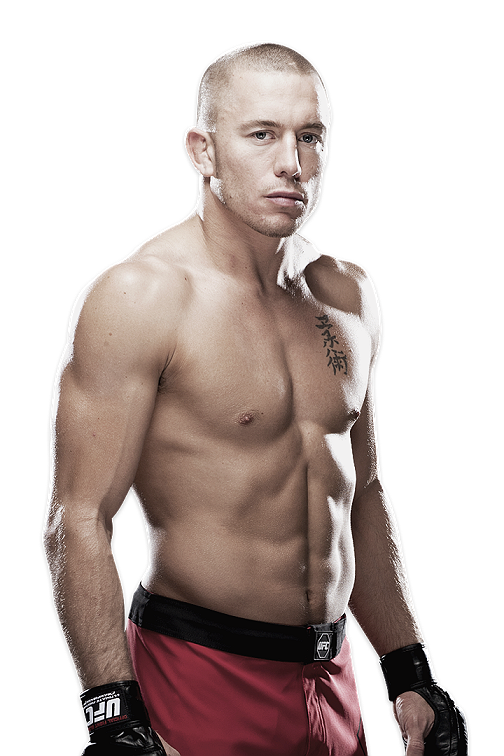 MMA
3x UFC Welterweight Champion
UFC Middleweight Champion 
Canadian Athlete of the Year (2008,2009,2010)
Considered one of the greatest